Mécanique M2
Les attendus
Résistance des matériaux
Hypothèses, contraintes

Traction, compression

Cisaillement

Torsion

Flexion
Extension, compression :
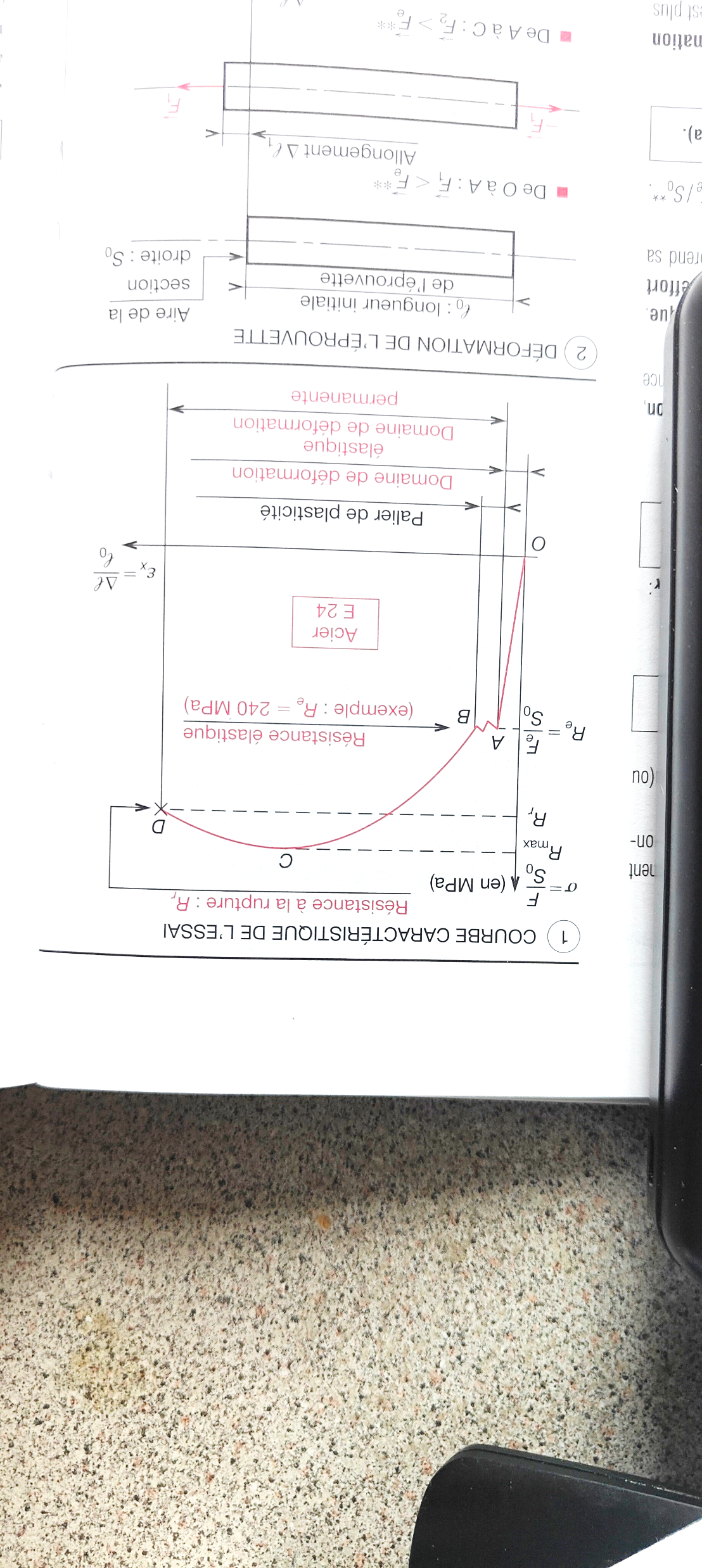 Extension, compression :
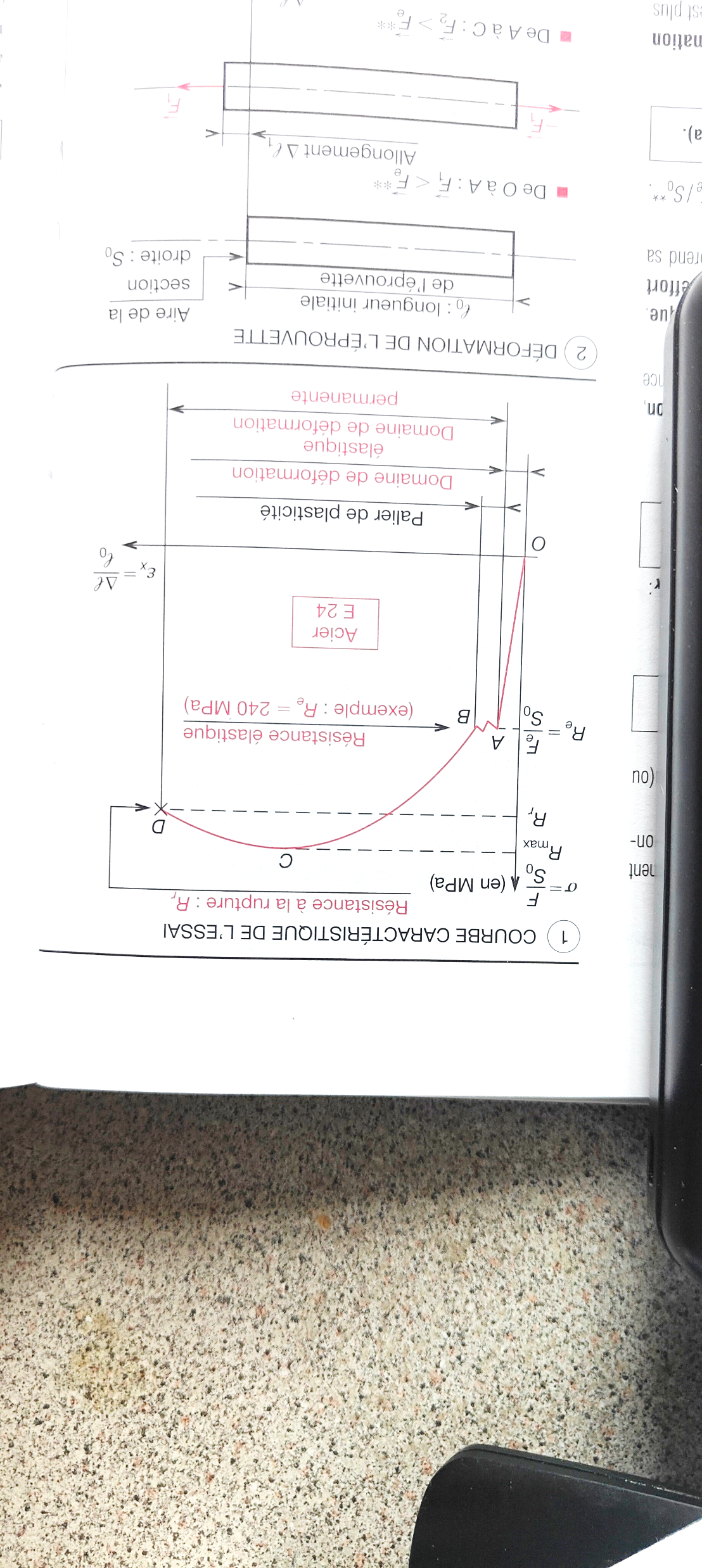 Extension, compression :
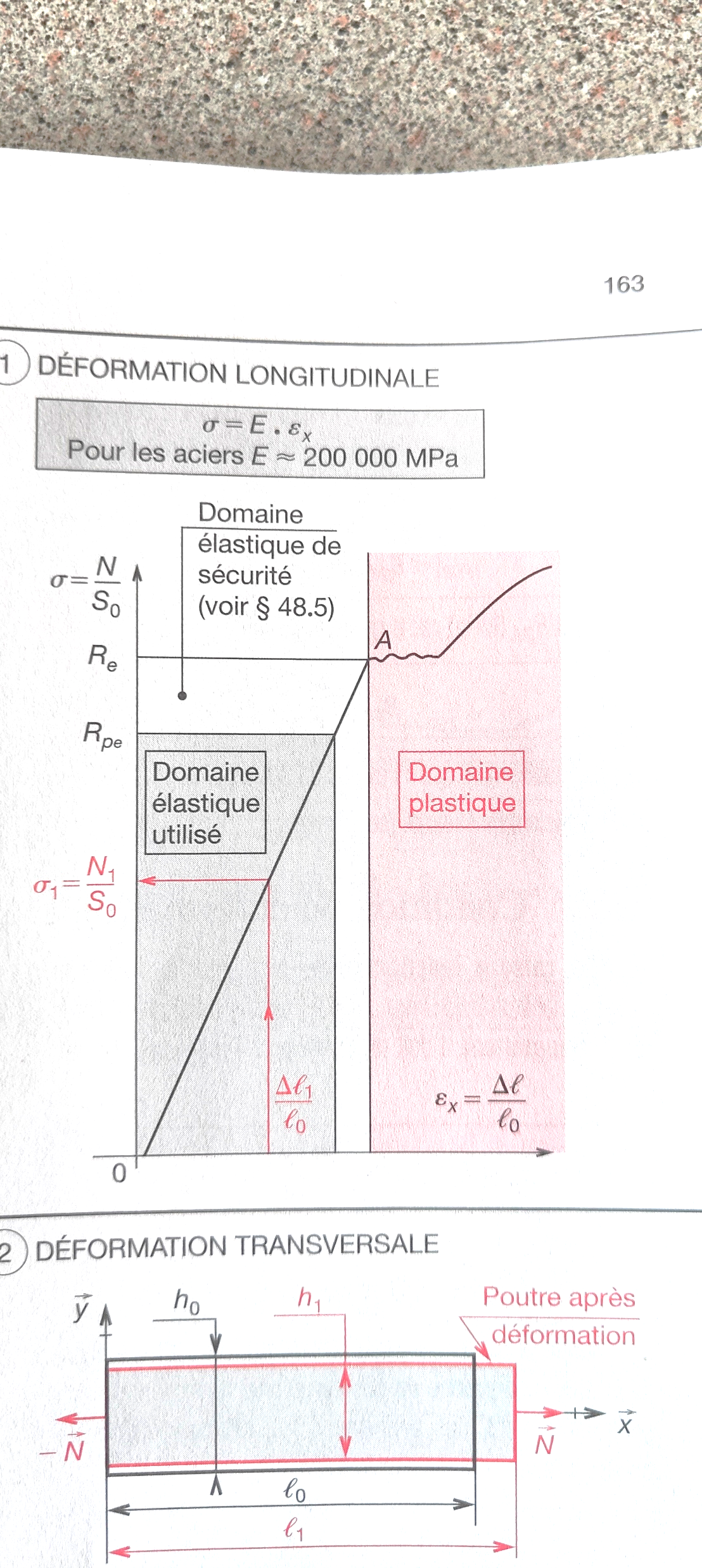 Extension, compression :
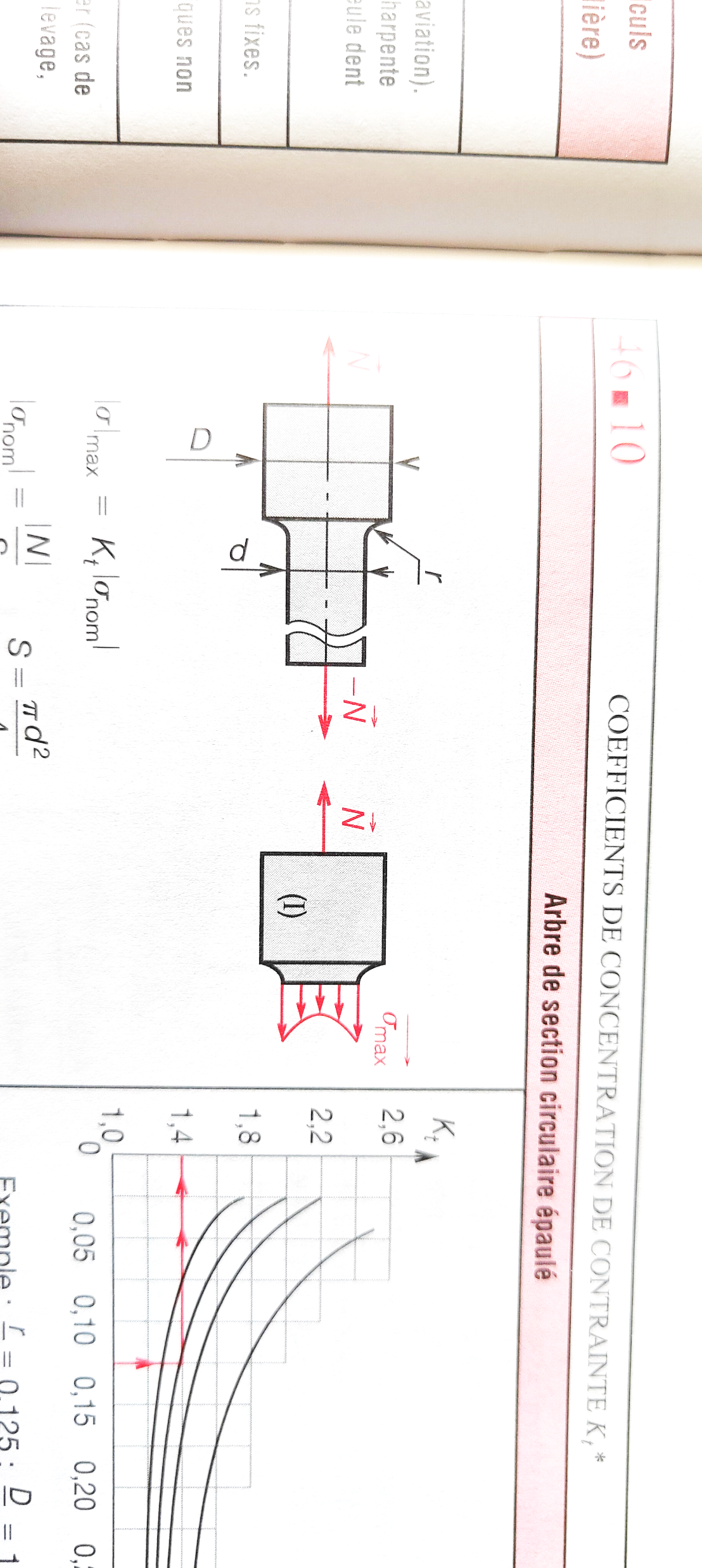 t
Extension, compression :
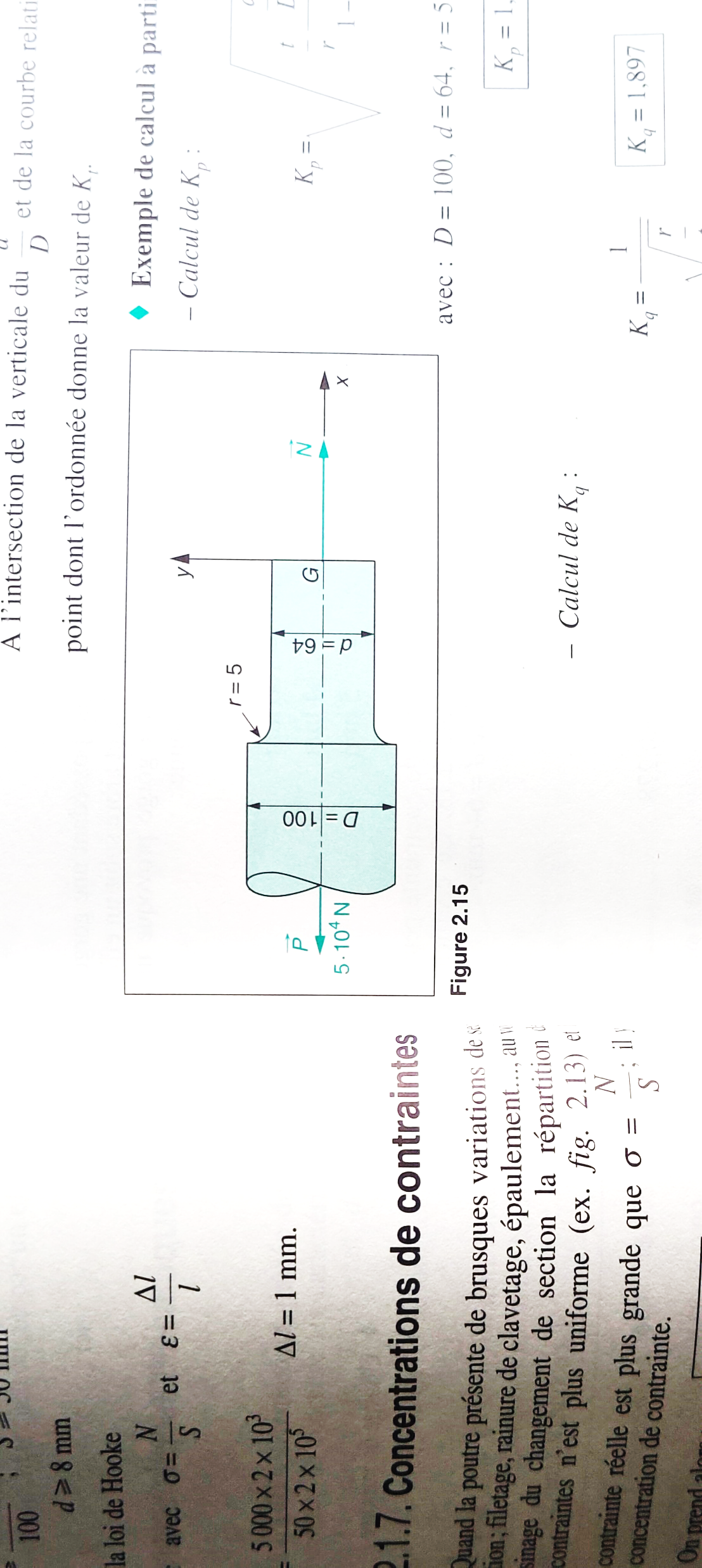 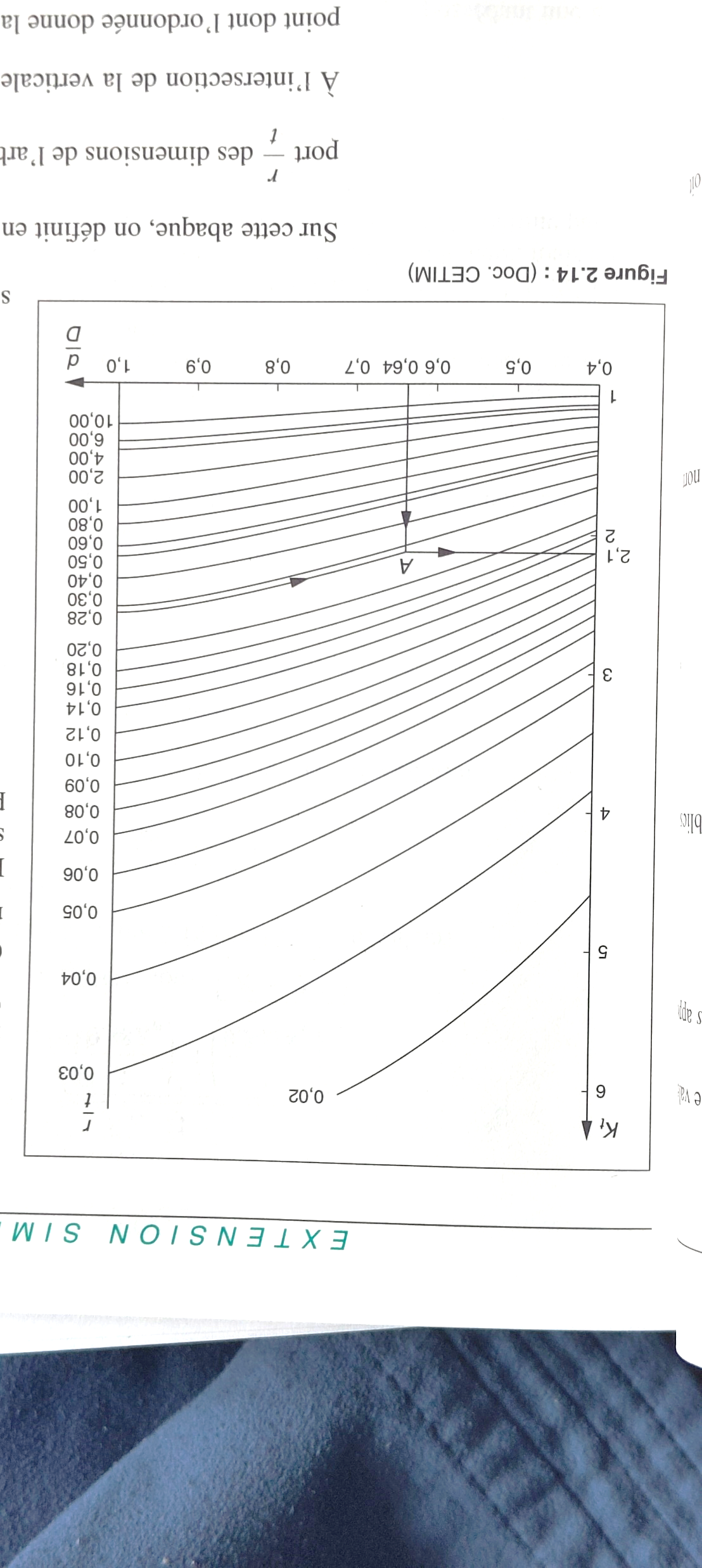 Extension, compression :
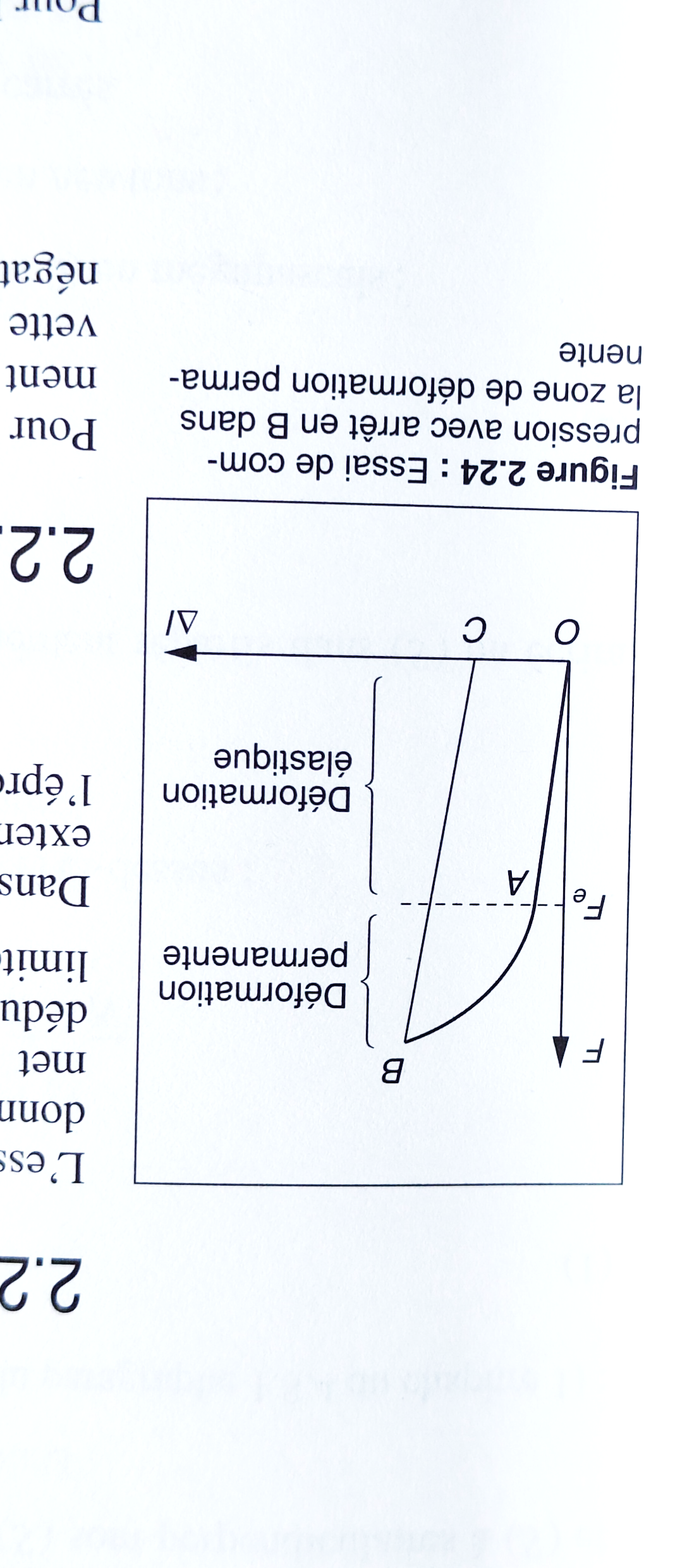 Extension, compression :
Application:
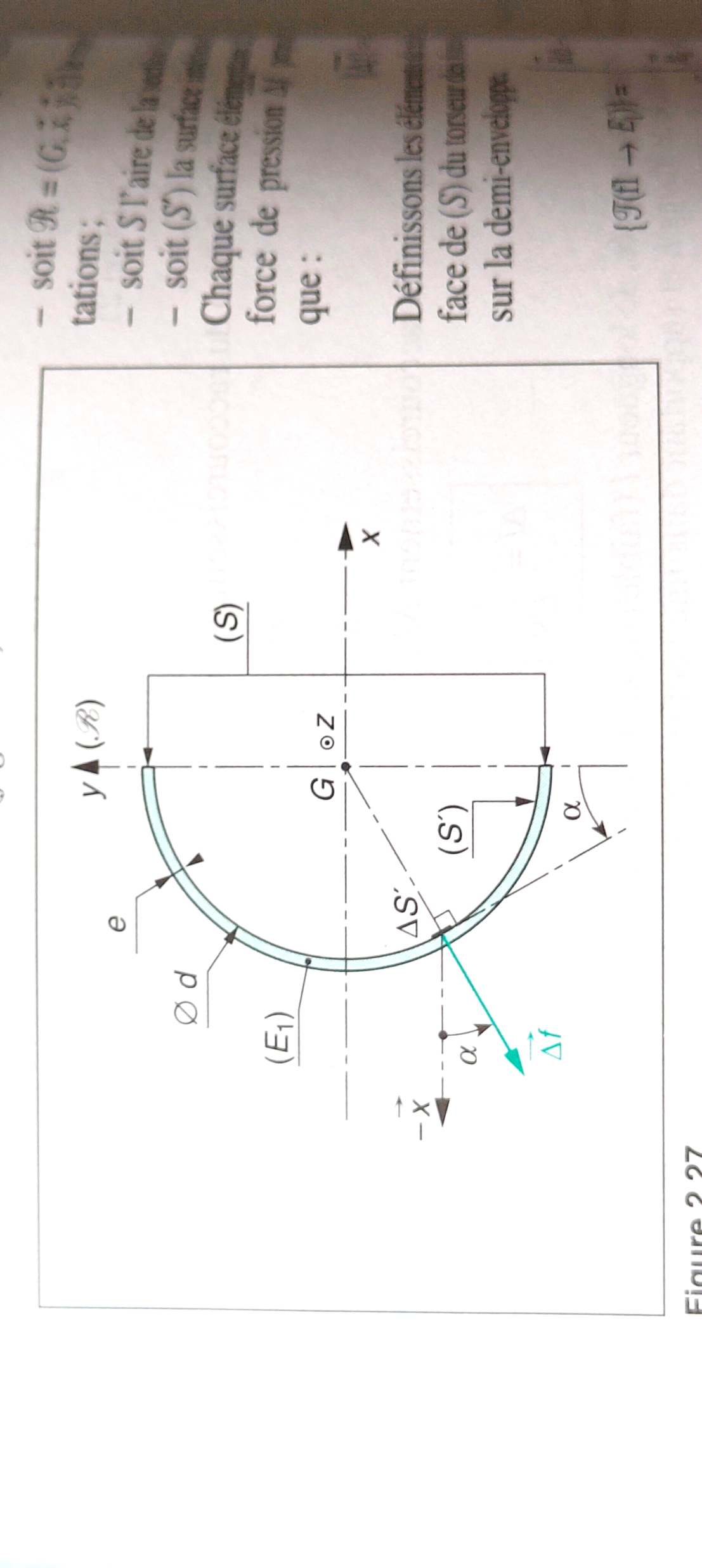 Application:
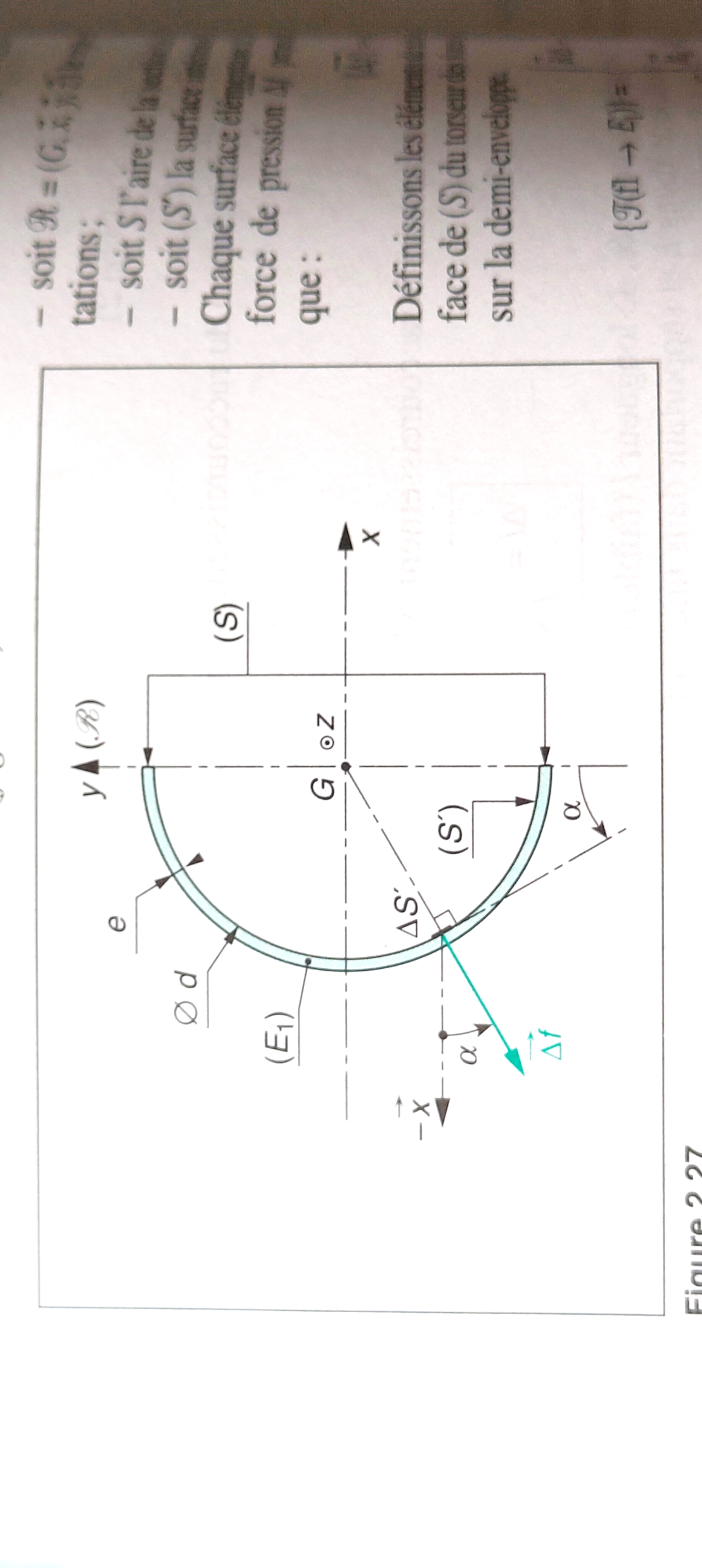 Application:
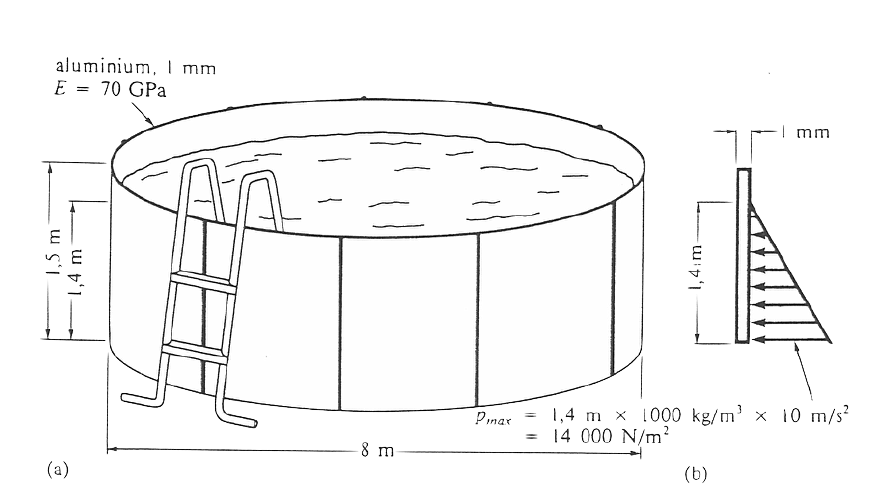 Calculer σmax et  δmax
Application:
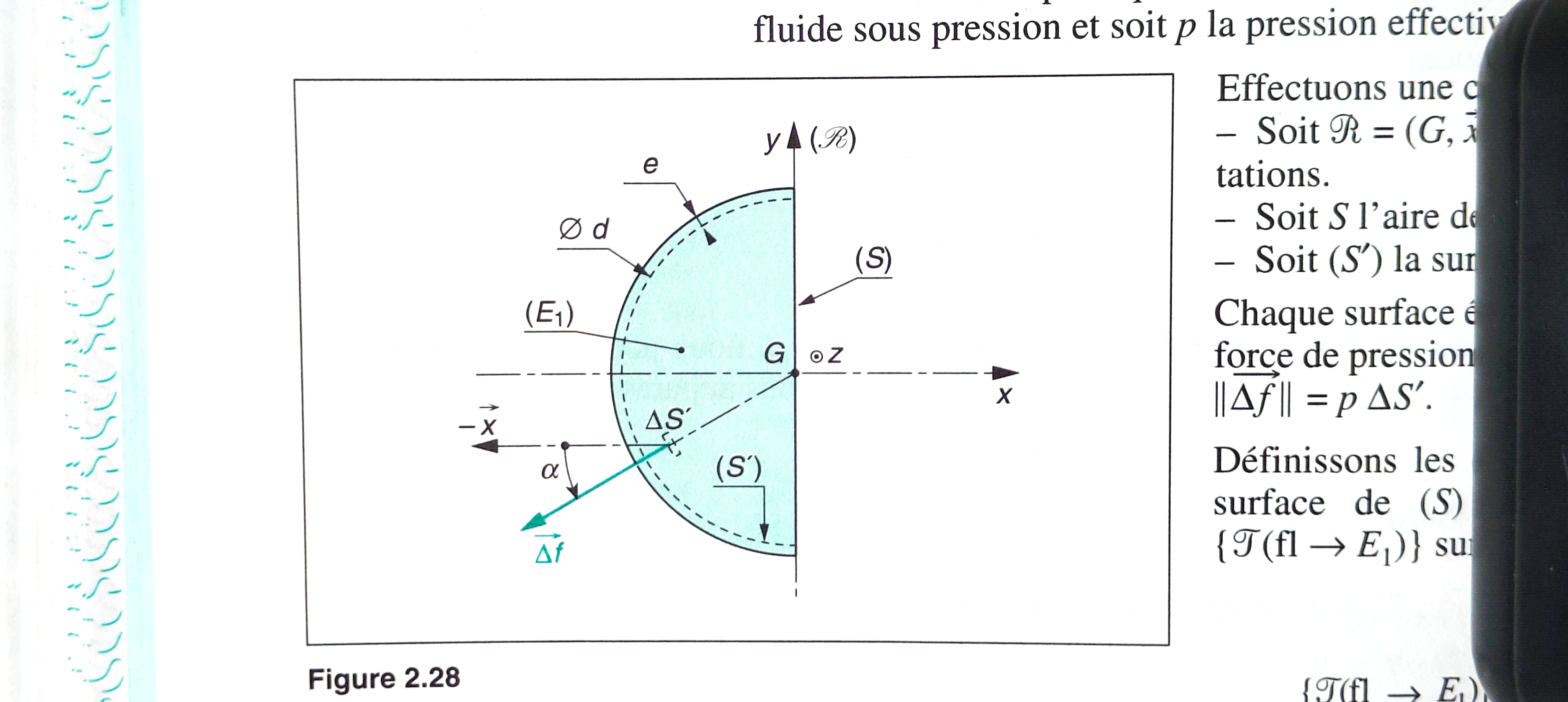 Application:
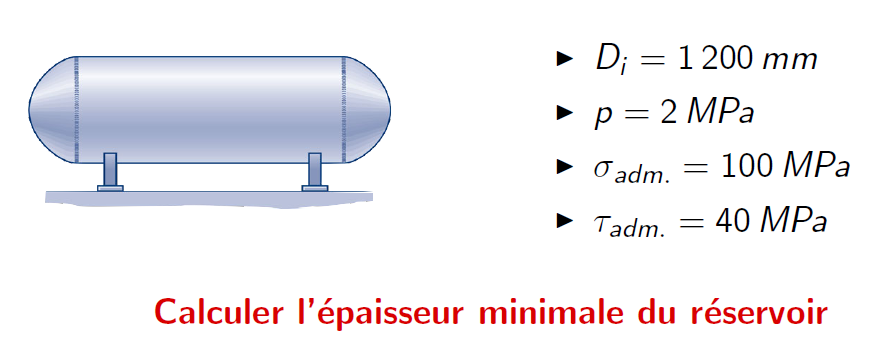 Cisaillement :
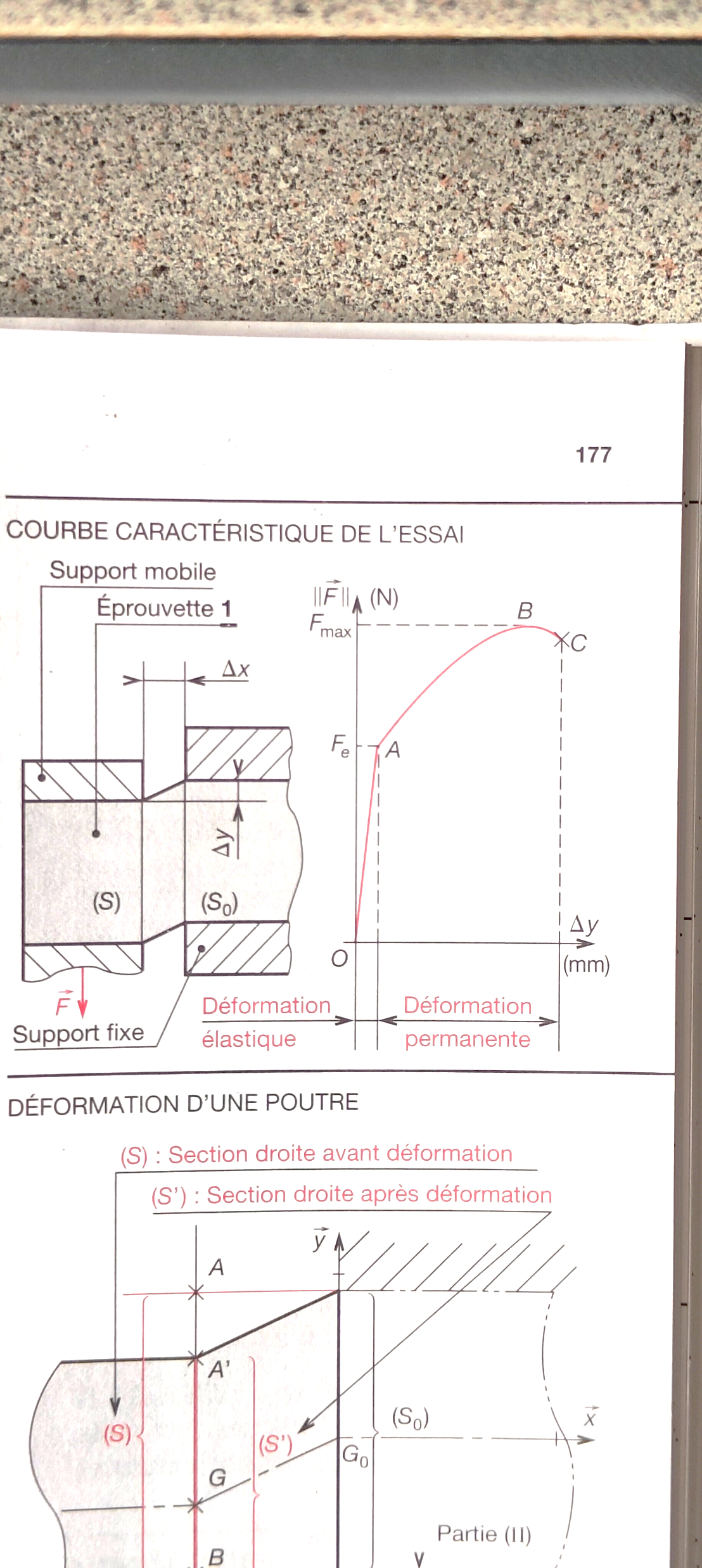 Cisaillement :
Cisaillement :
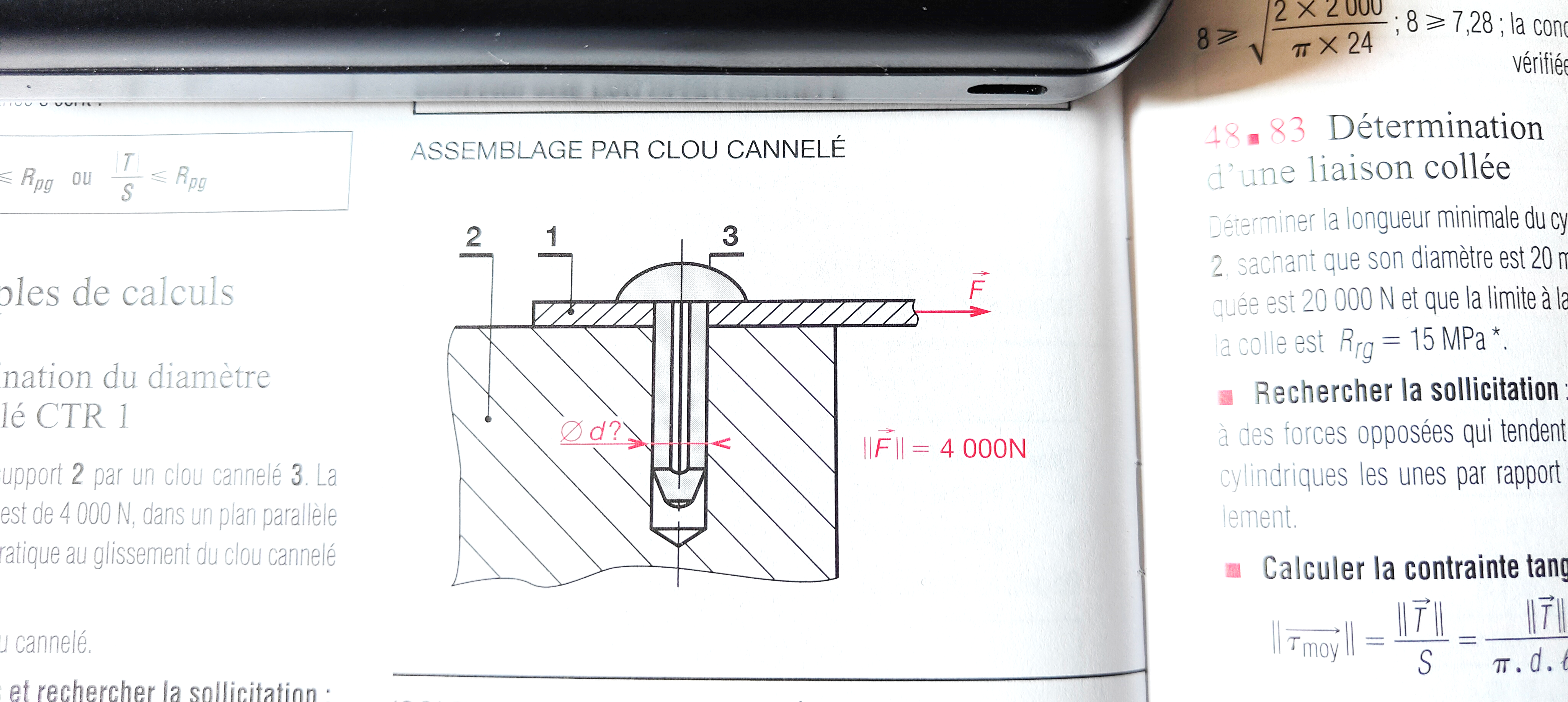 de
Torsion : moment quadratique d’une surface plane par rapport à un axe de son plan
y
dA
(S)
y
x
O
Torsion : moment quadratique d’une surface plane par rapport à un axe perpendiculaire à son plan.
y
dA
x
ρ
(S)
y
x
O
Torsion : moment quadratique d’une surface plane par rapport à un axe perpendiculaire à son plan.
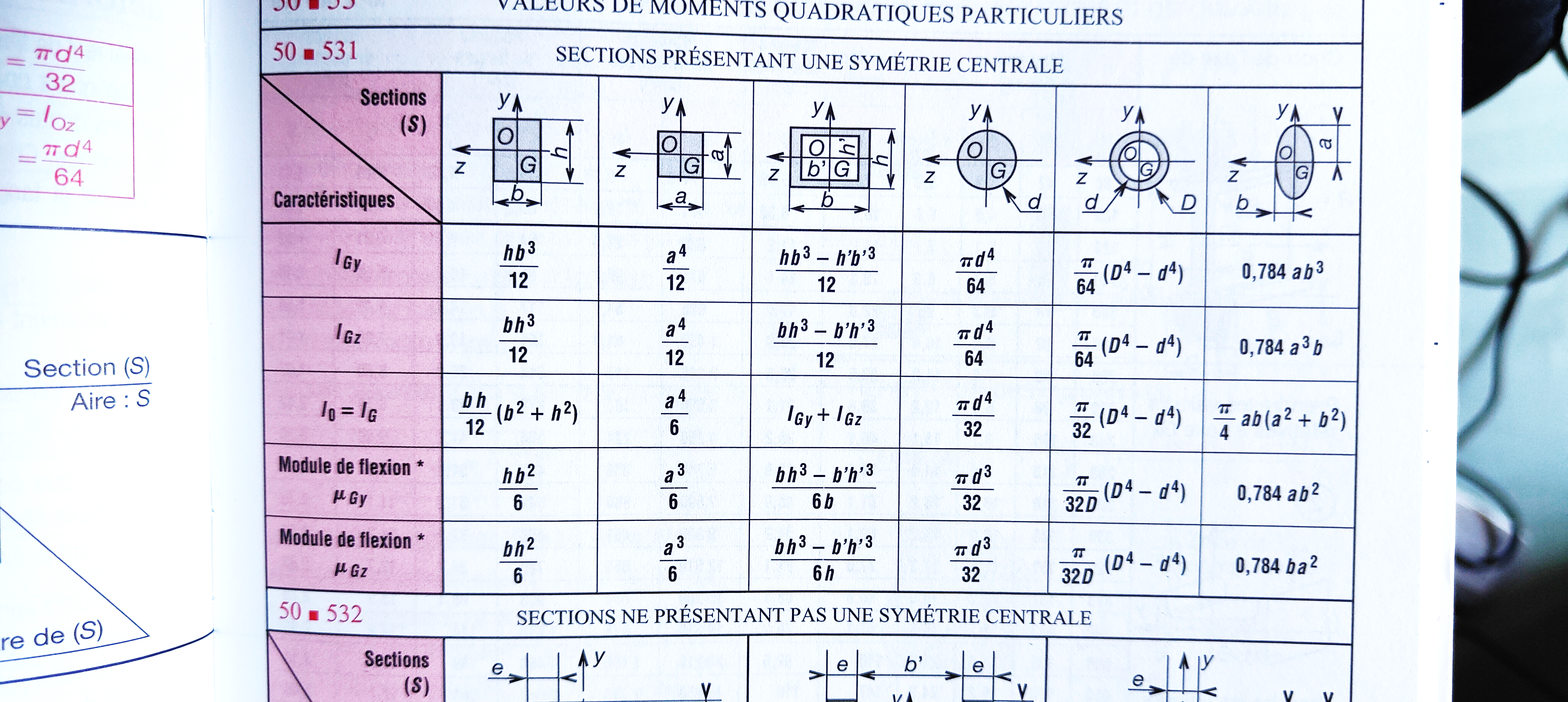 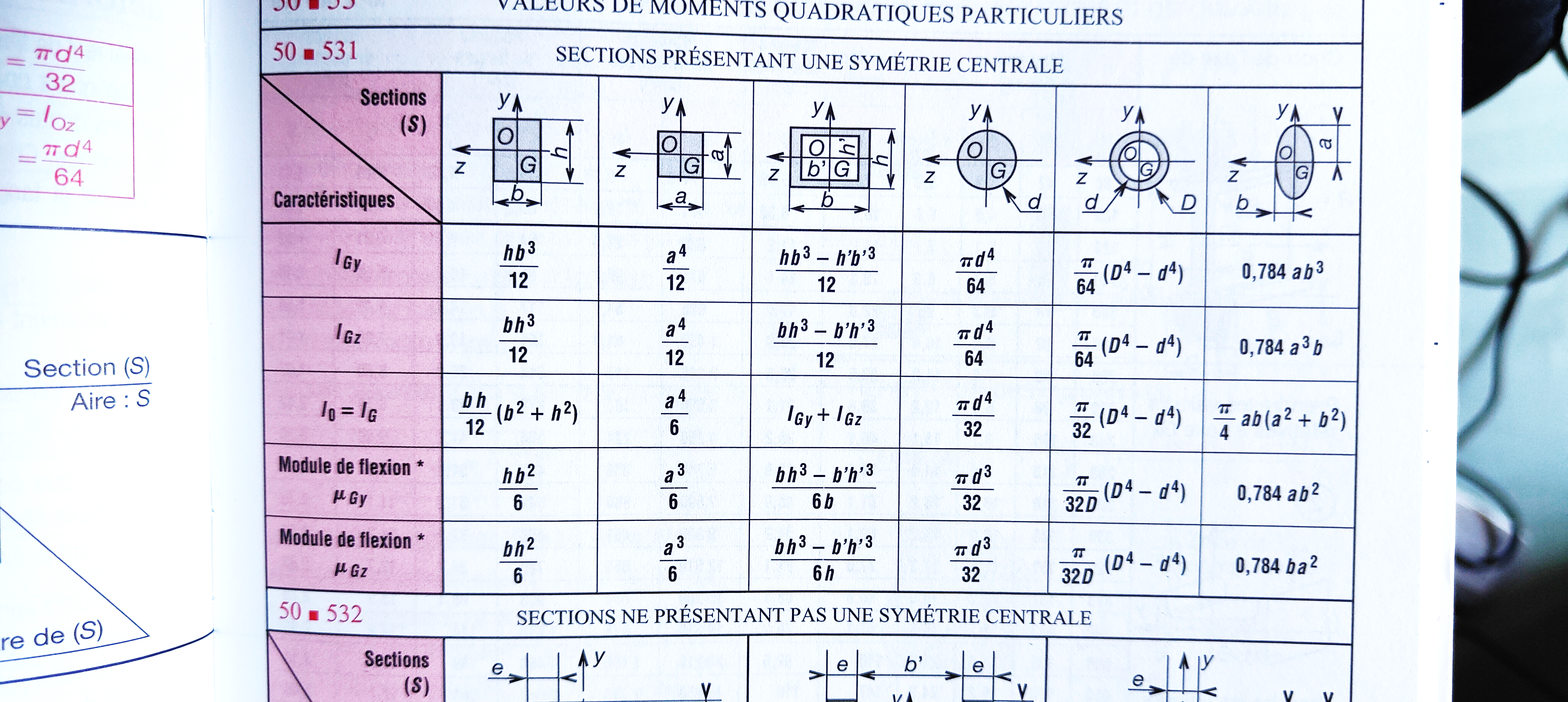 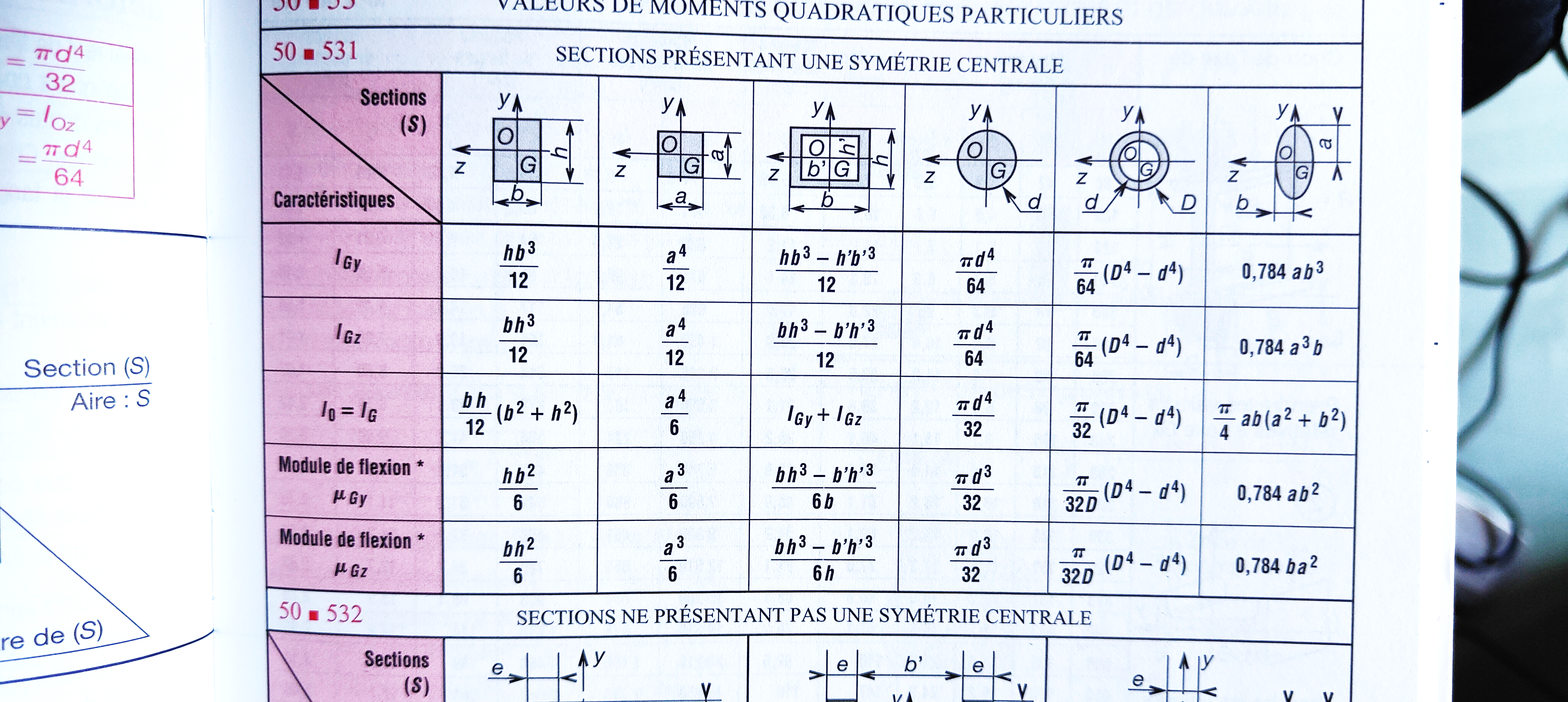 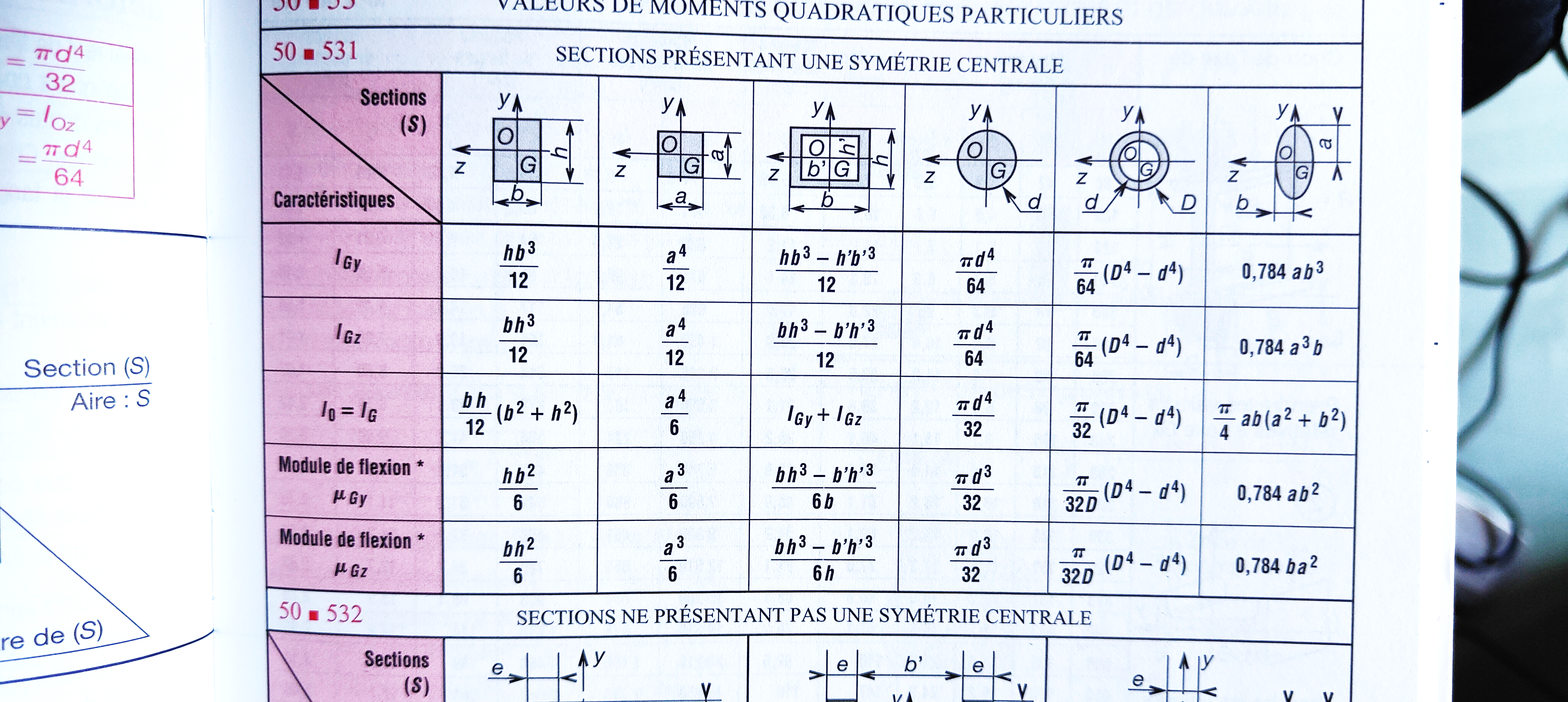 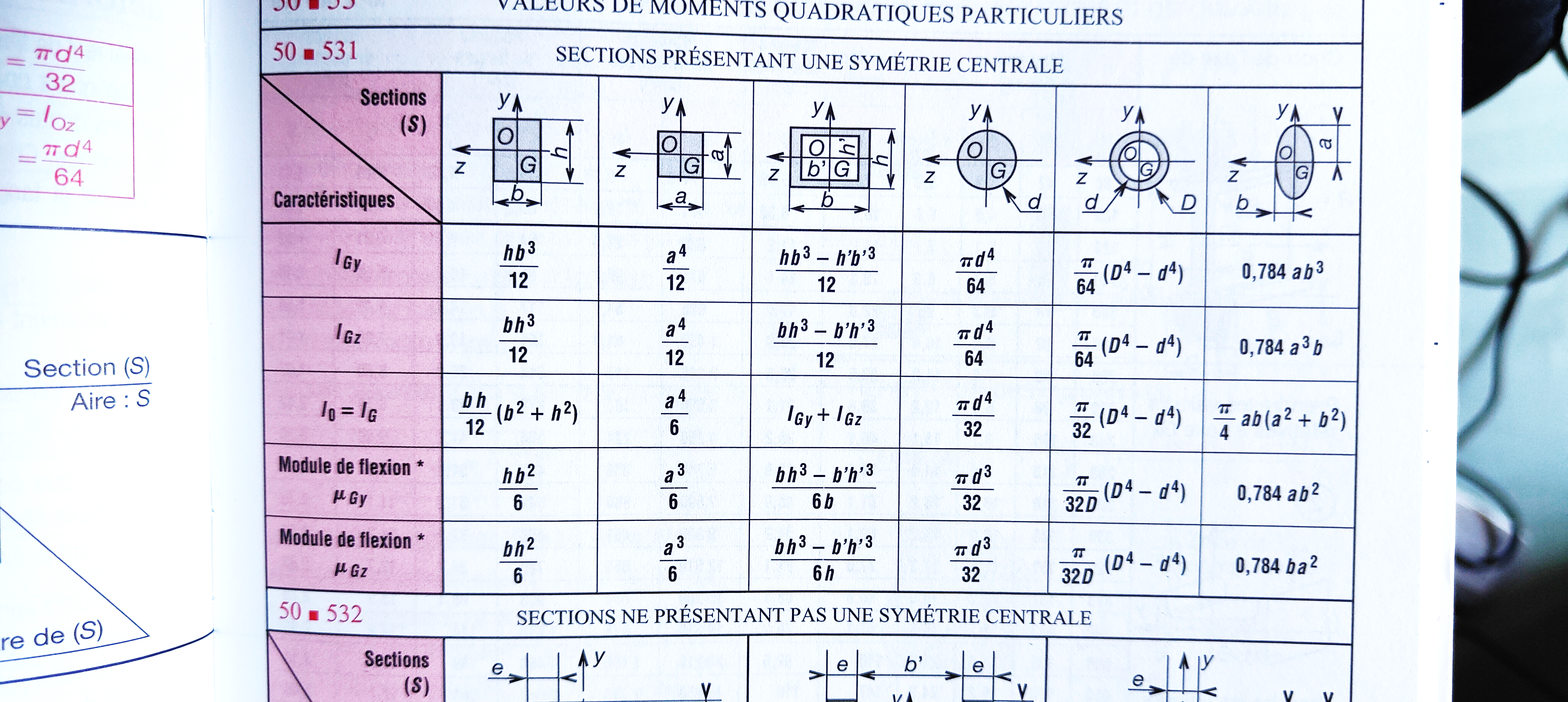 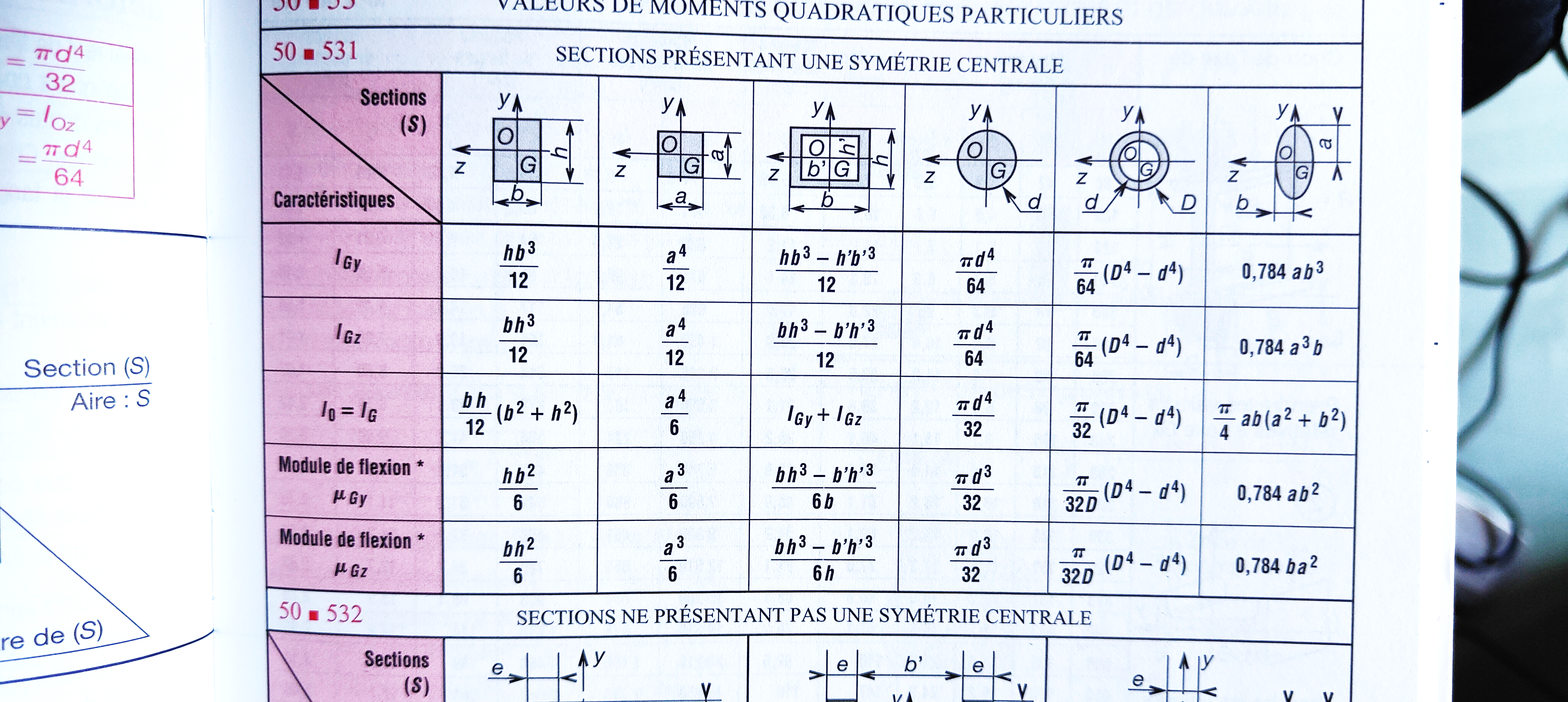 Torsion : Théorème de Huygens
Section (S) Aire : S
G
O
d
Barycentre de (S)
Torsion : Théorème de Huygens (application)
10
B
C
60
G
D
E
10
A
F
100
Torsion : Théorème de Huygens (application)
10
B
C
60
35
G
K
D
E
15
10
A
F
100
Torsion :
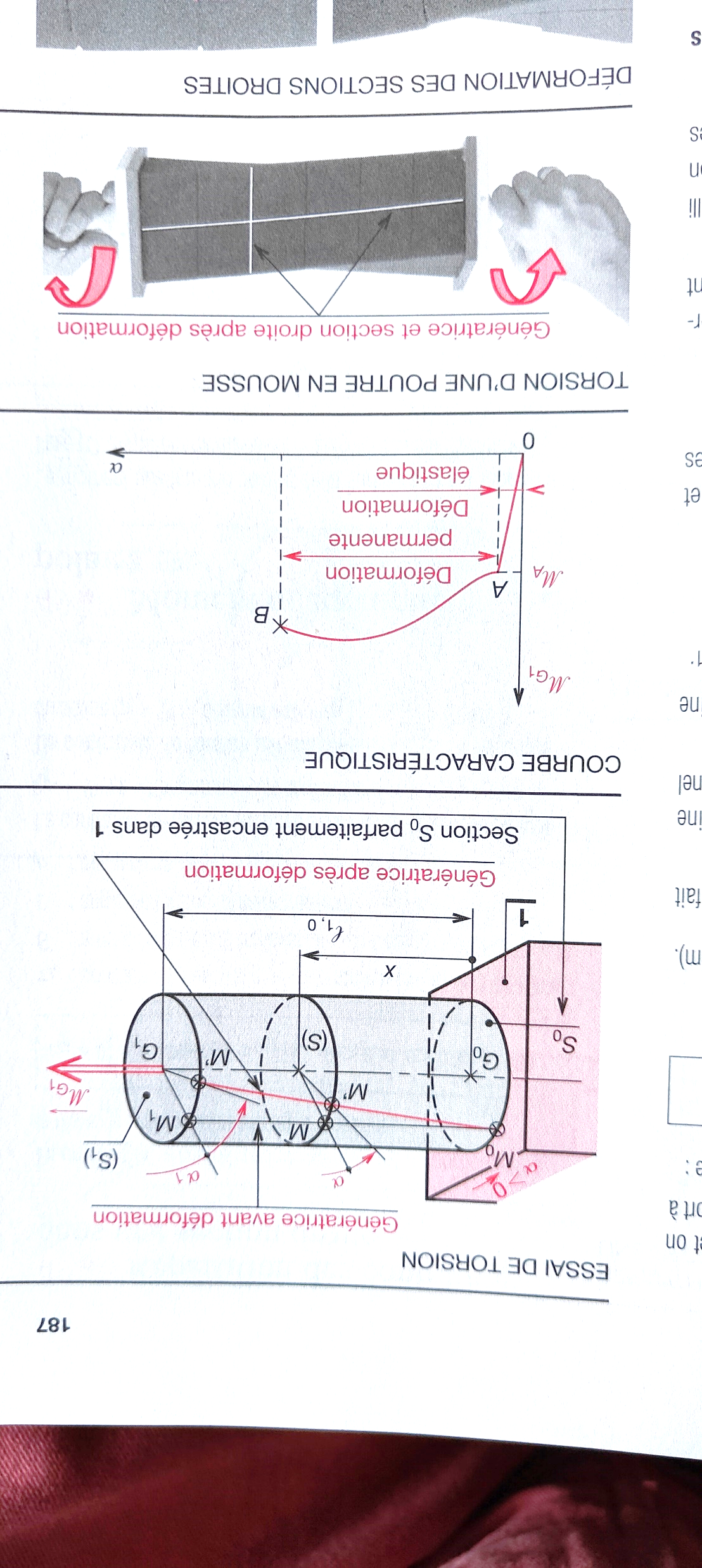 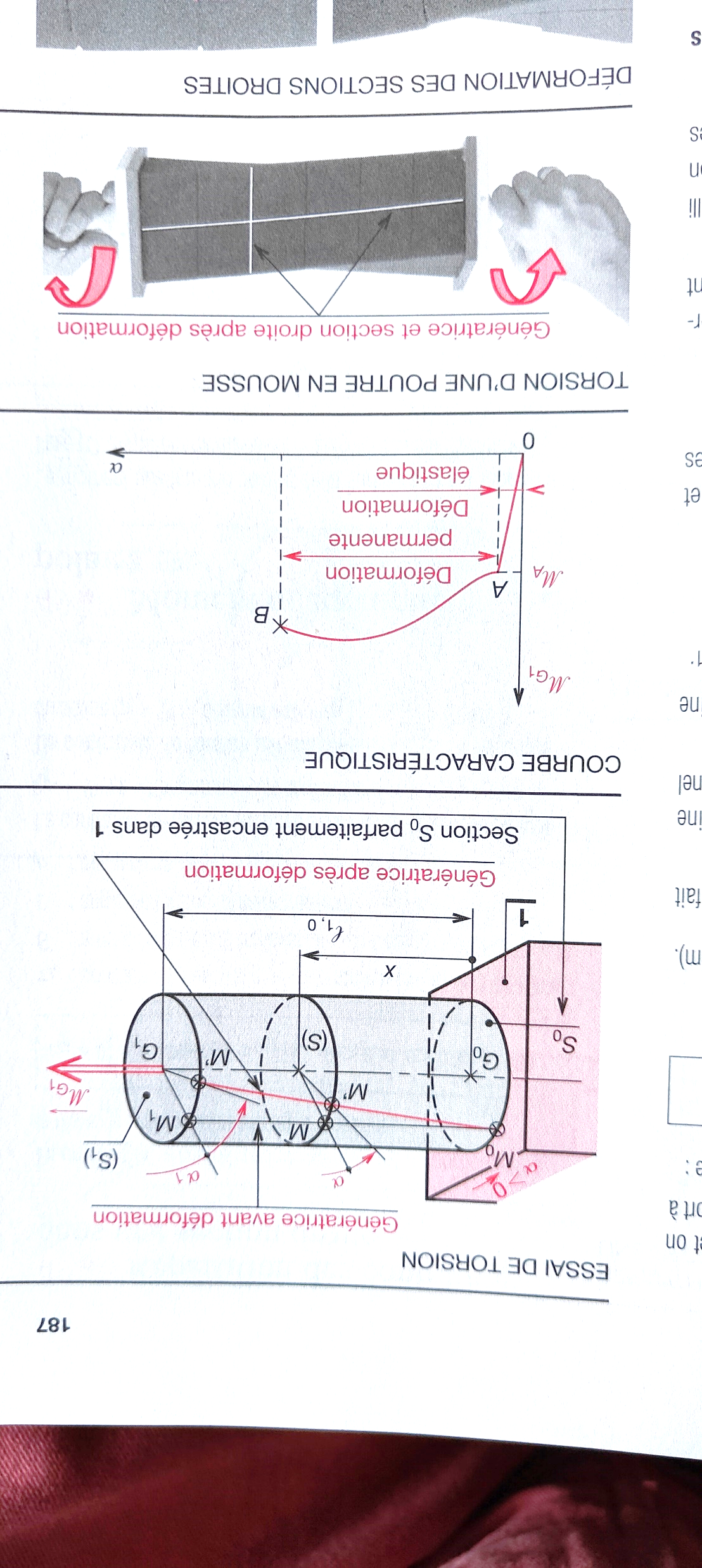 Torsion :
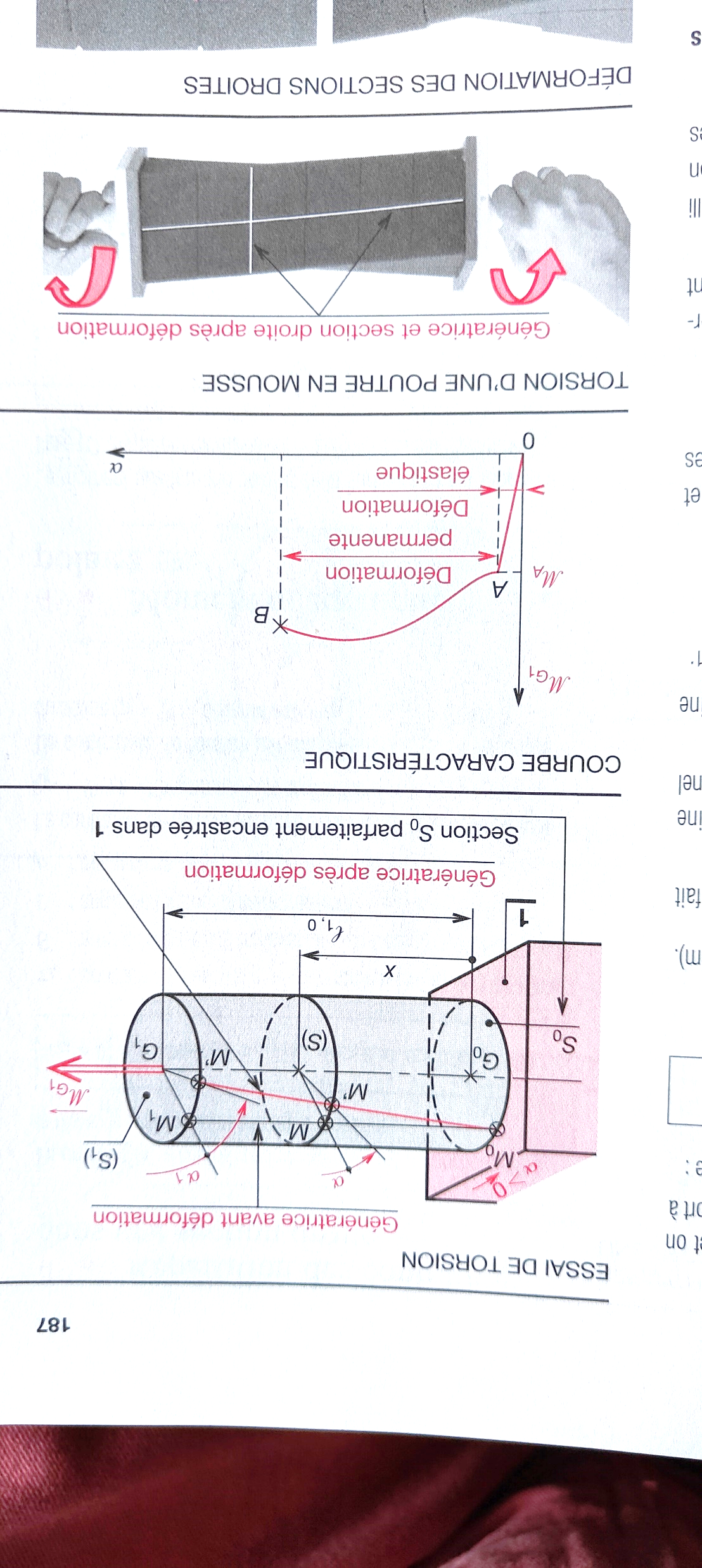 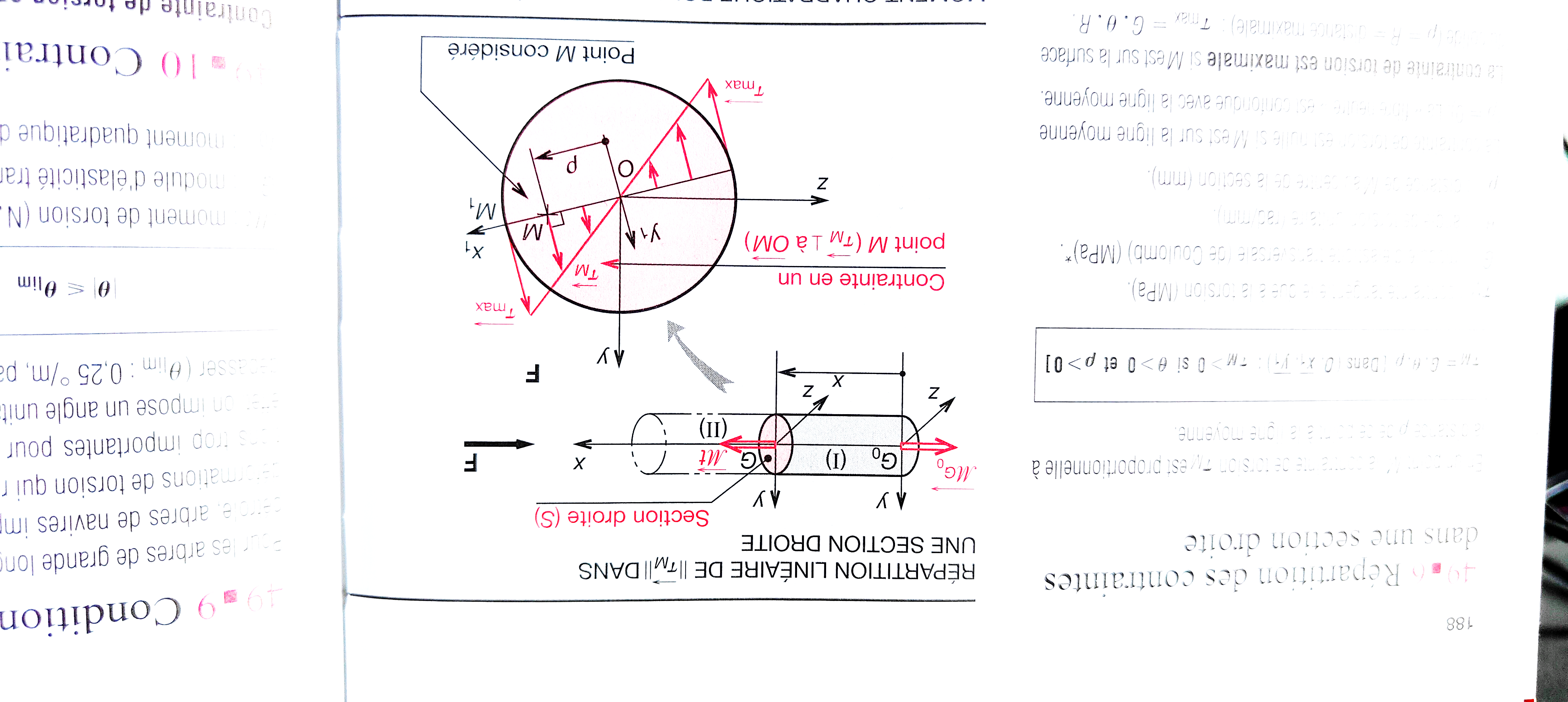 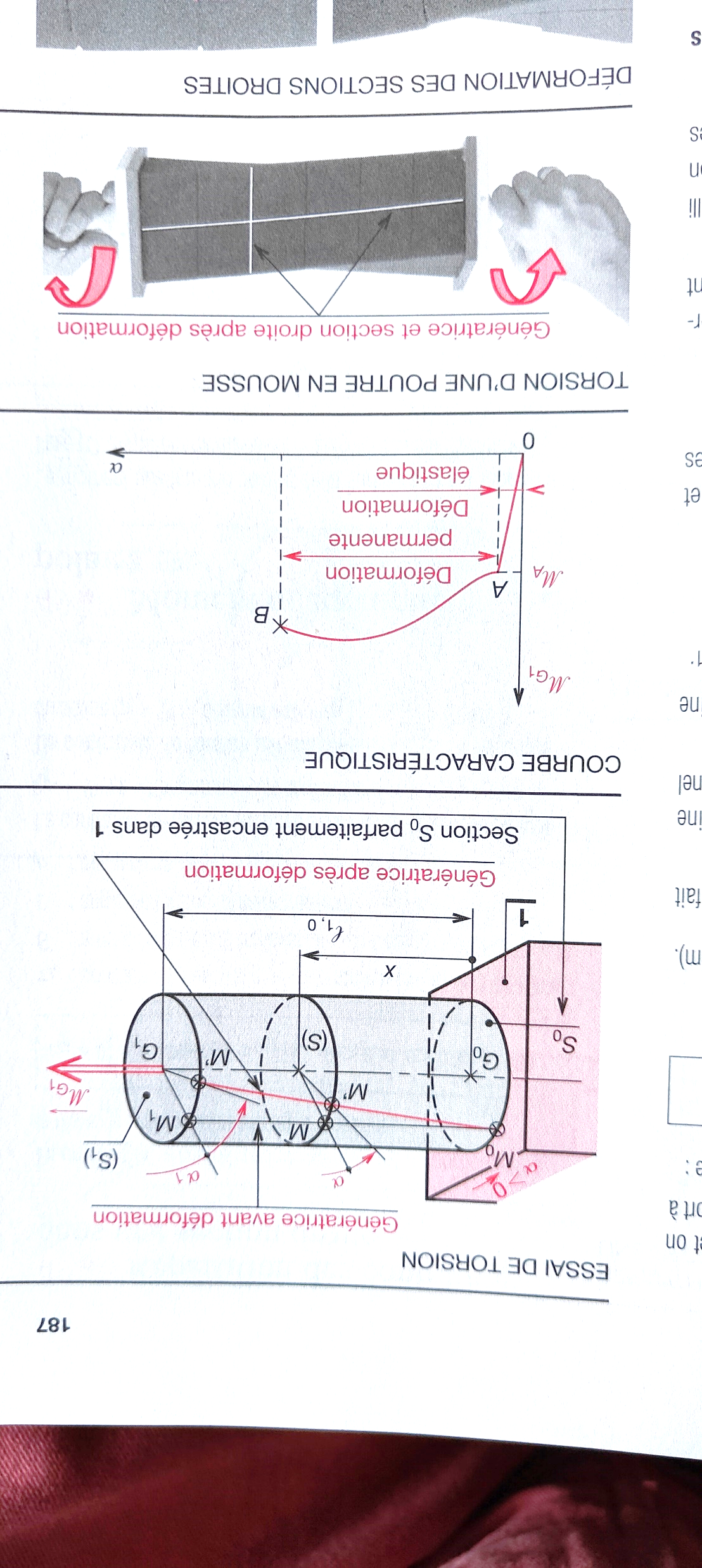 Flexion :
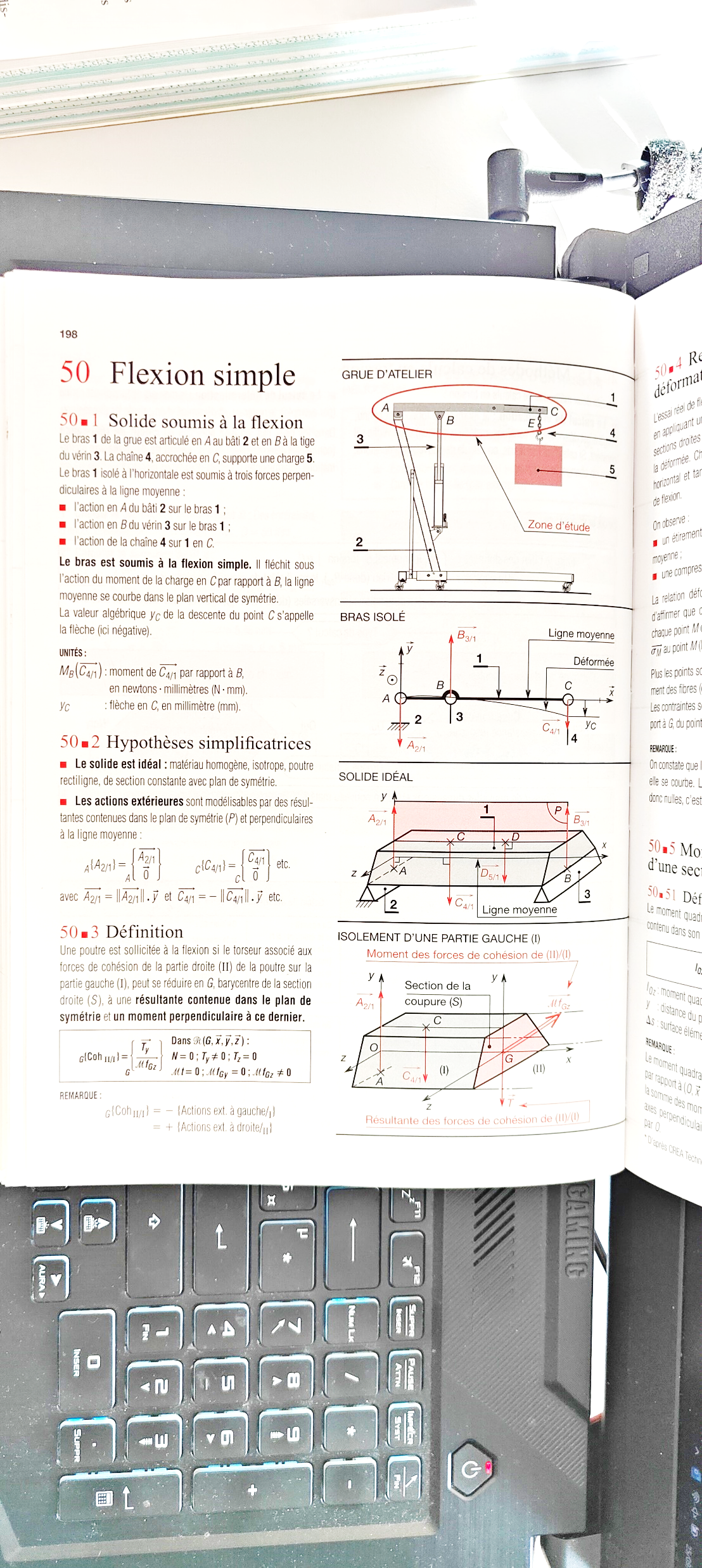 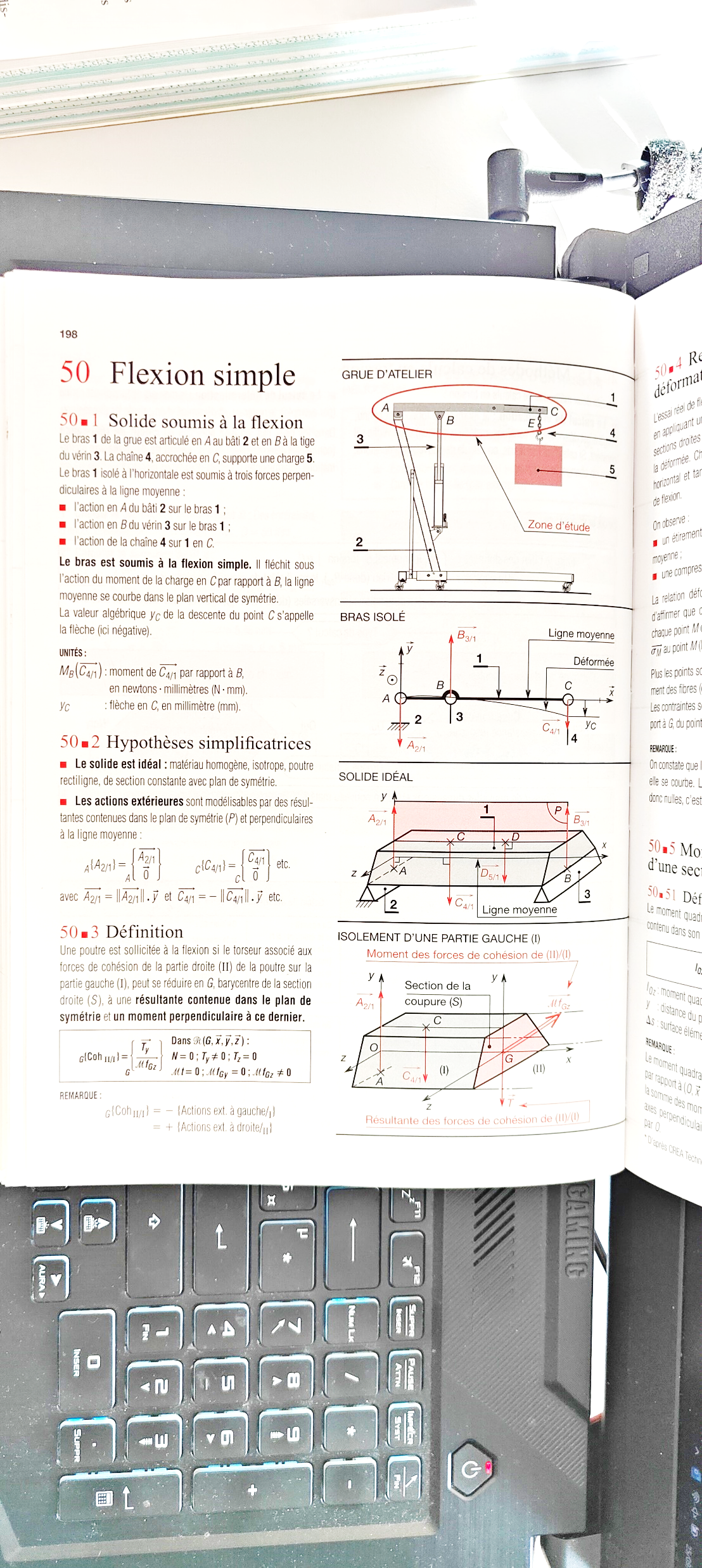 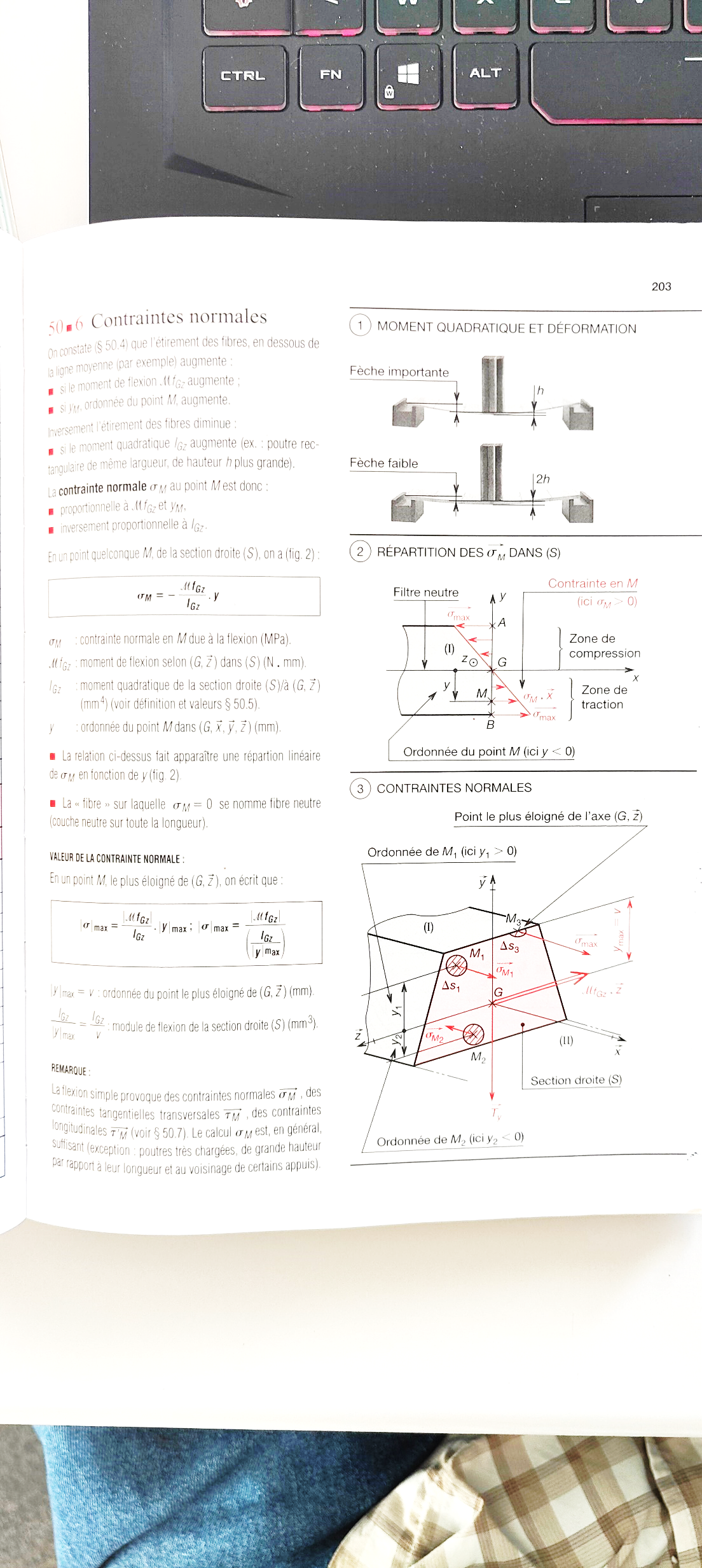 Application
Flexion : Application
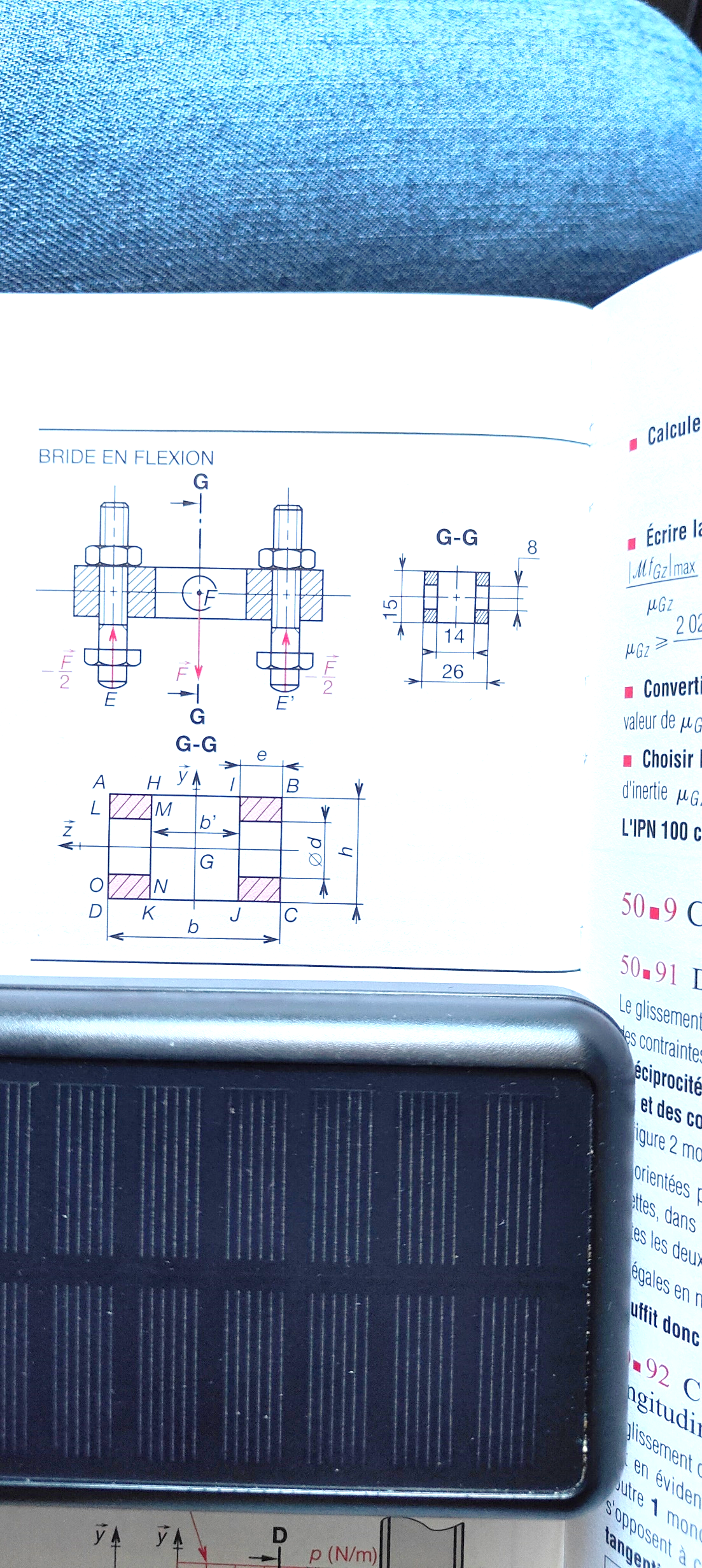 Mfgz = 36000 N.mm
Application
Flexion : Application
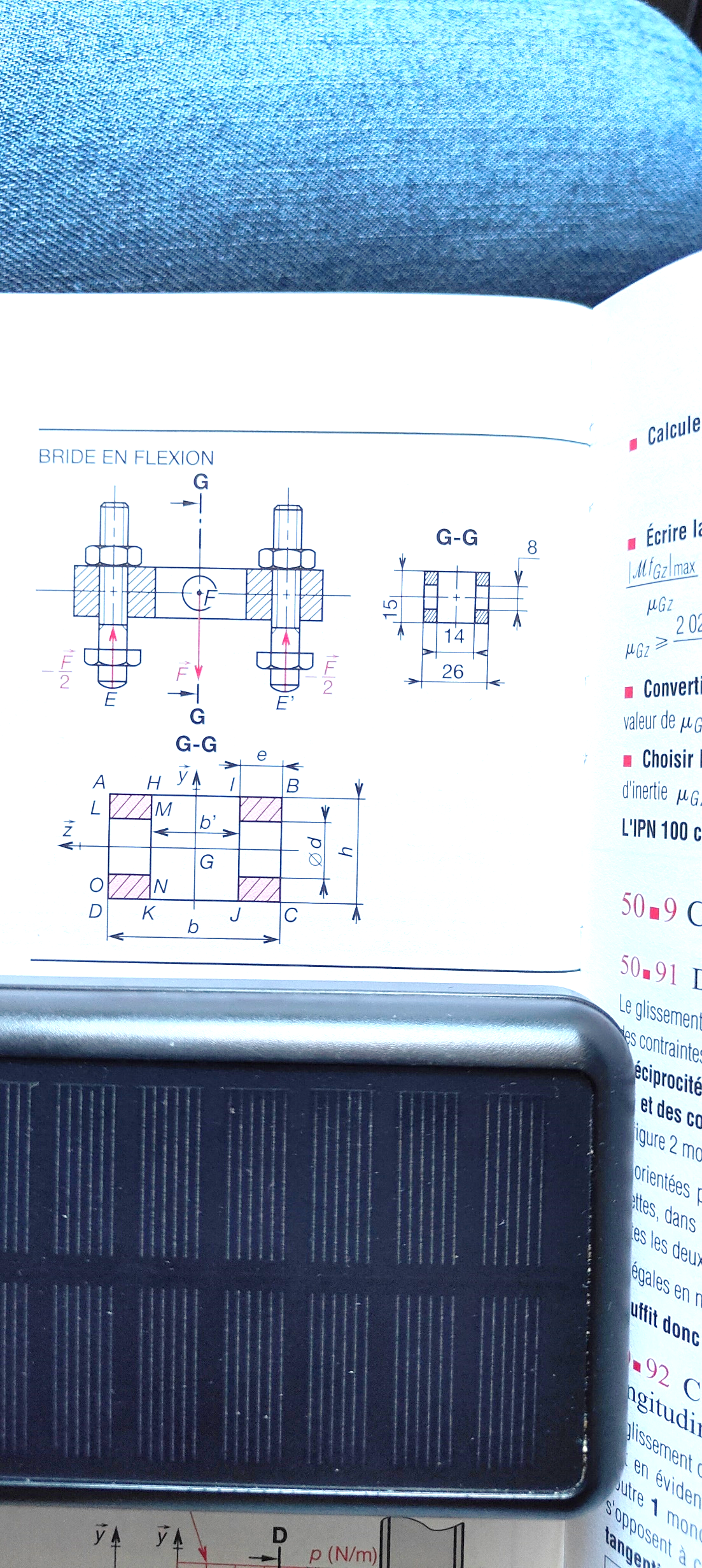 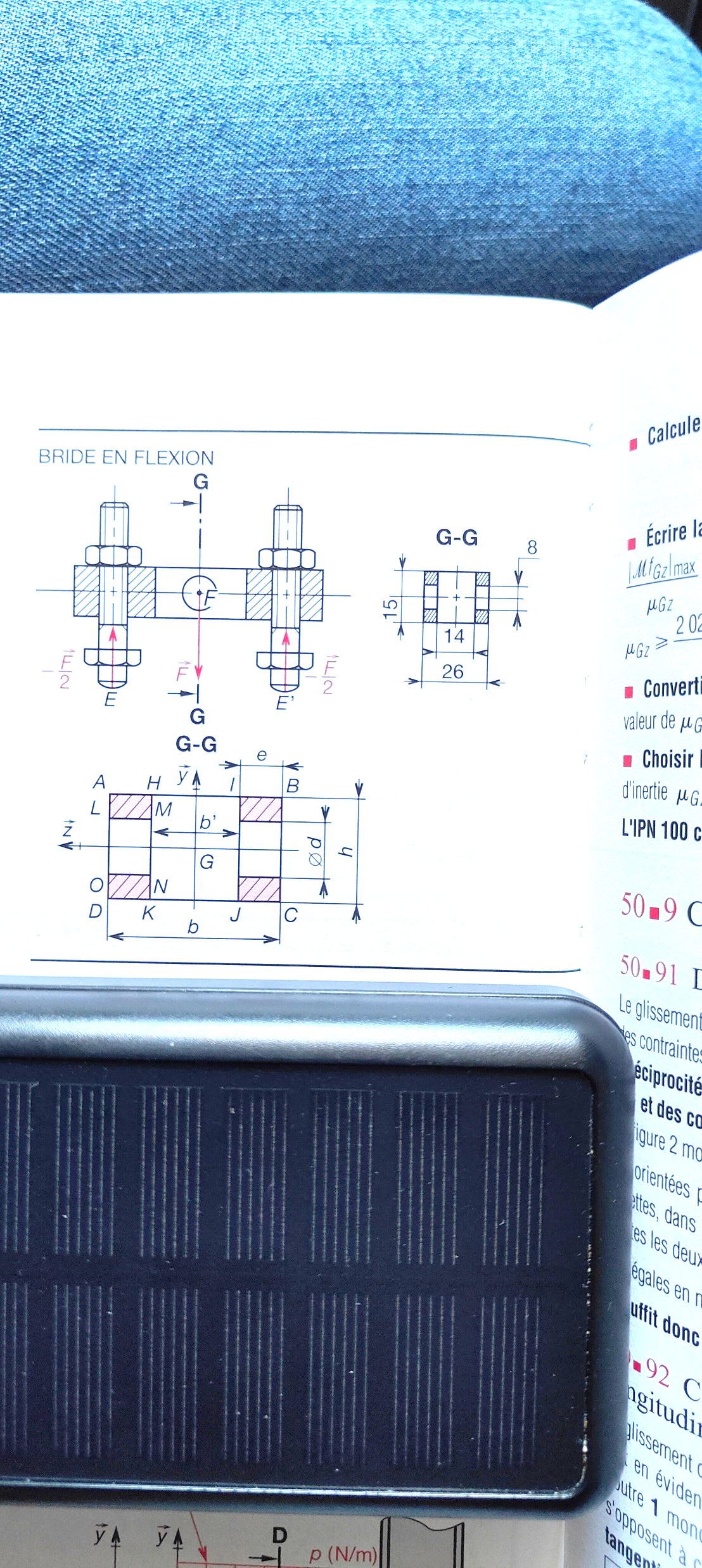 Application
Flexion : Application
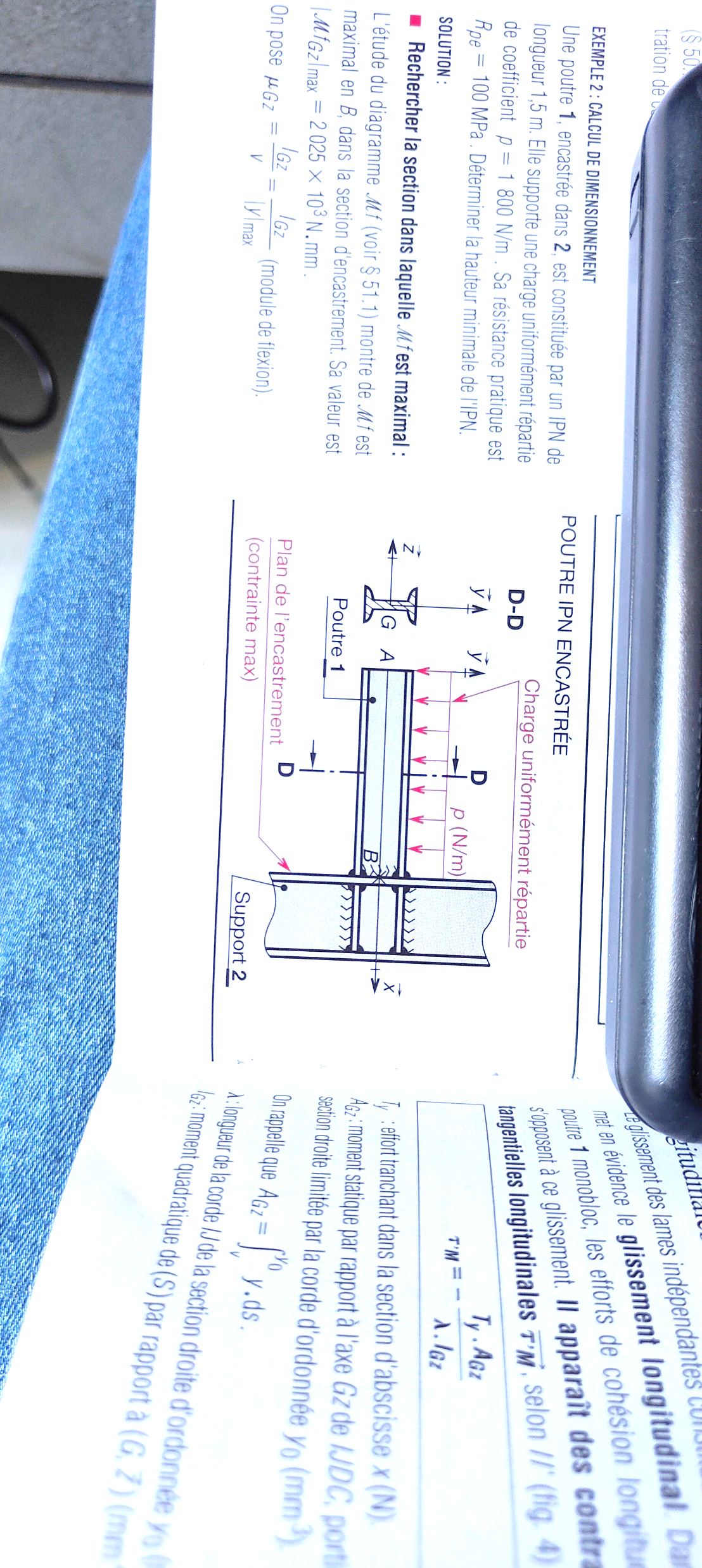 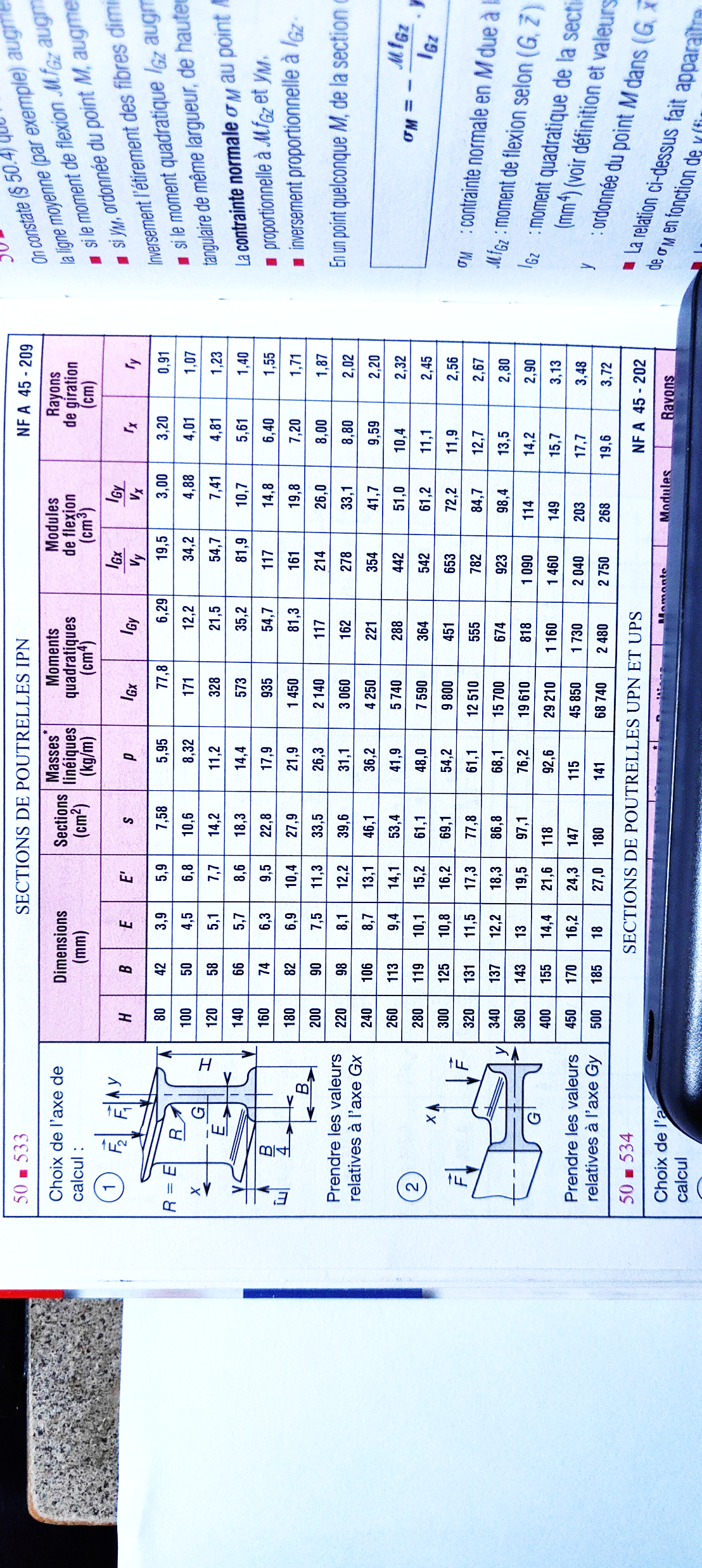 Application
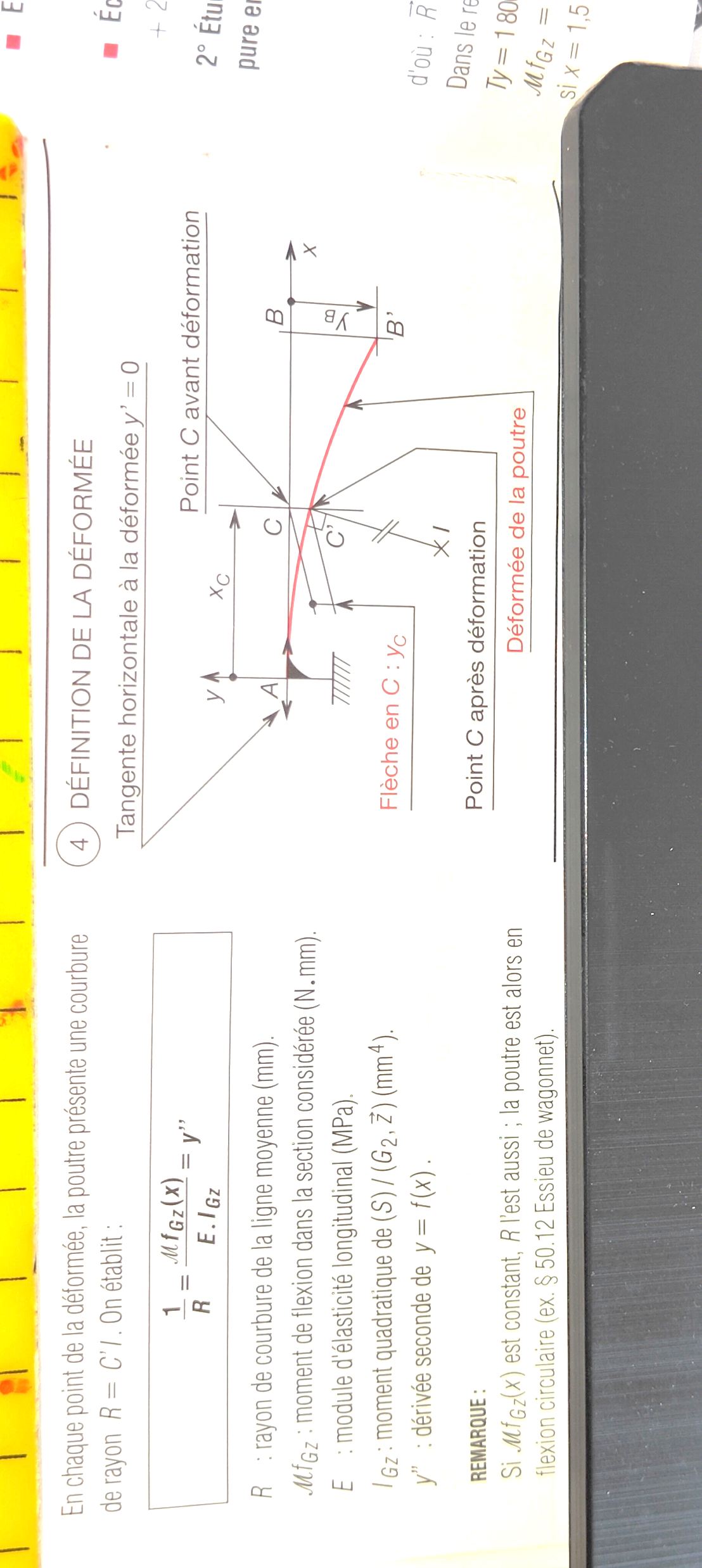 Flexion :